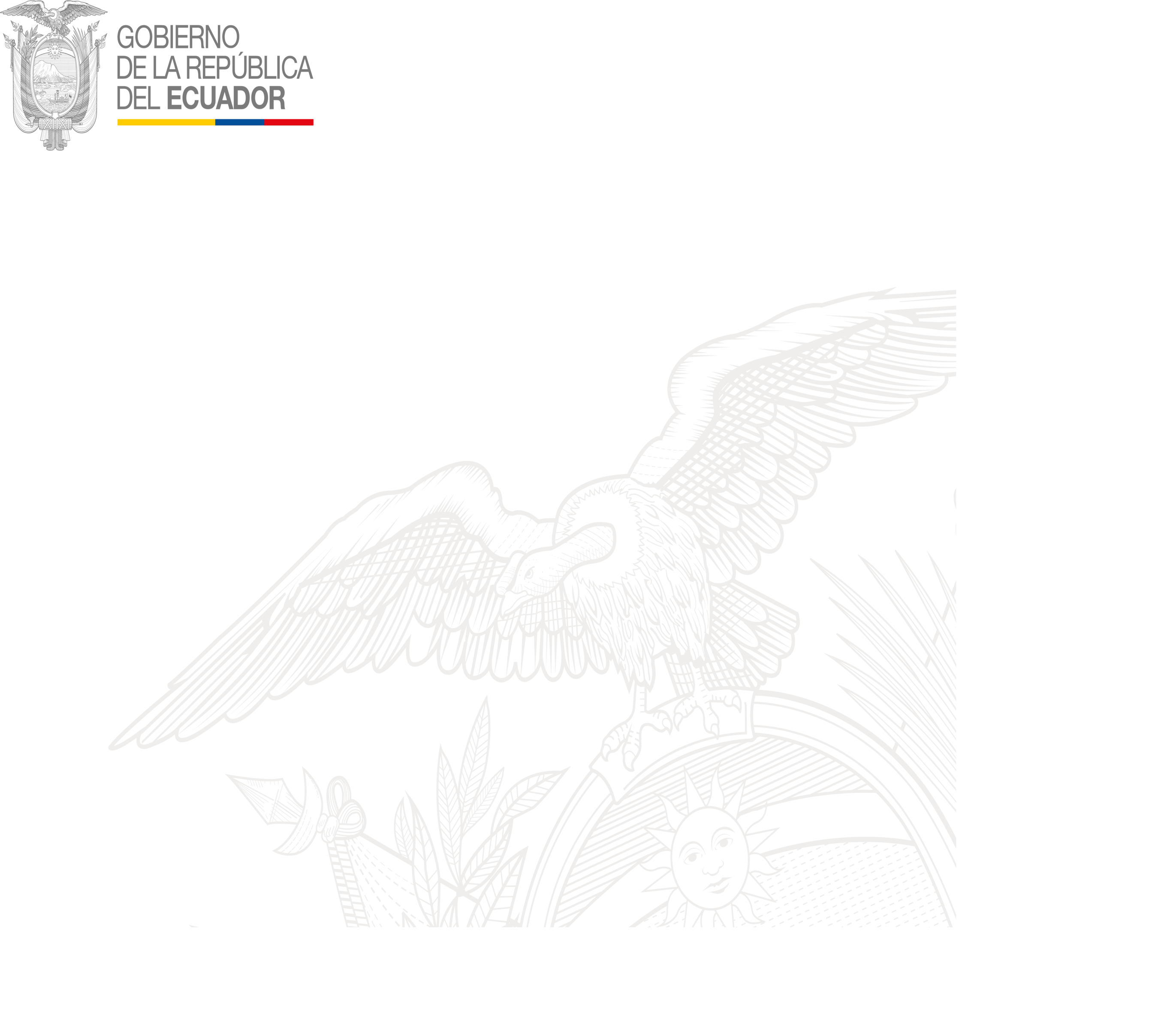 RENDICIÓN DE CUENTAS PERIODO 2019
Dr. Tito Nilton Mendoza 
Gobernador de Manabí
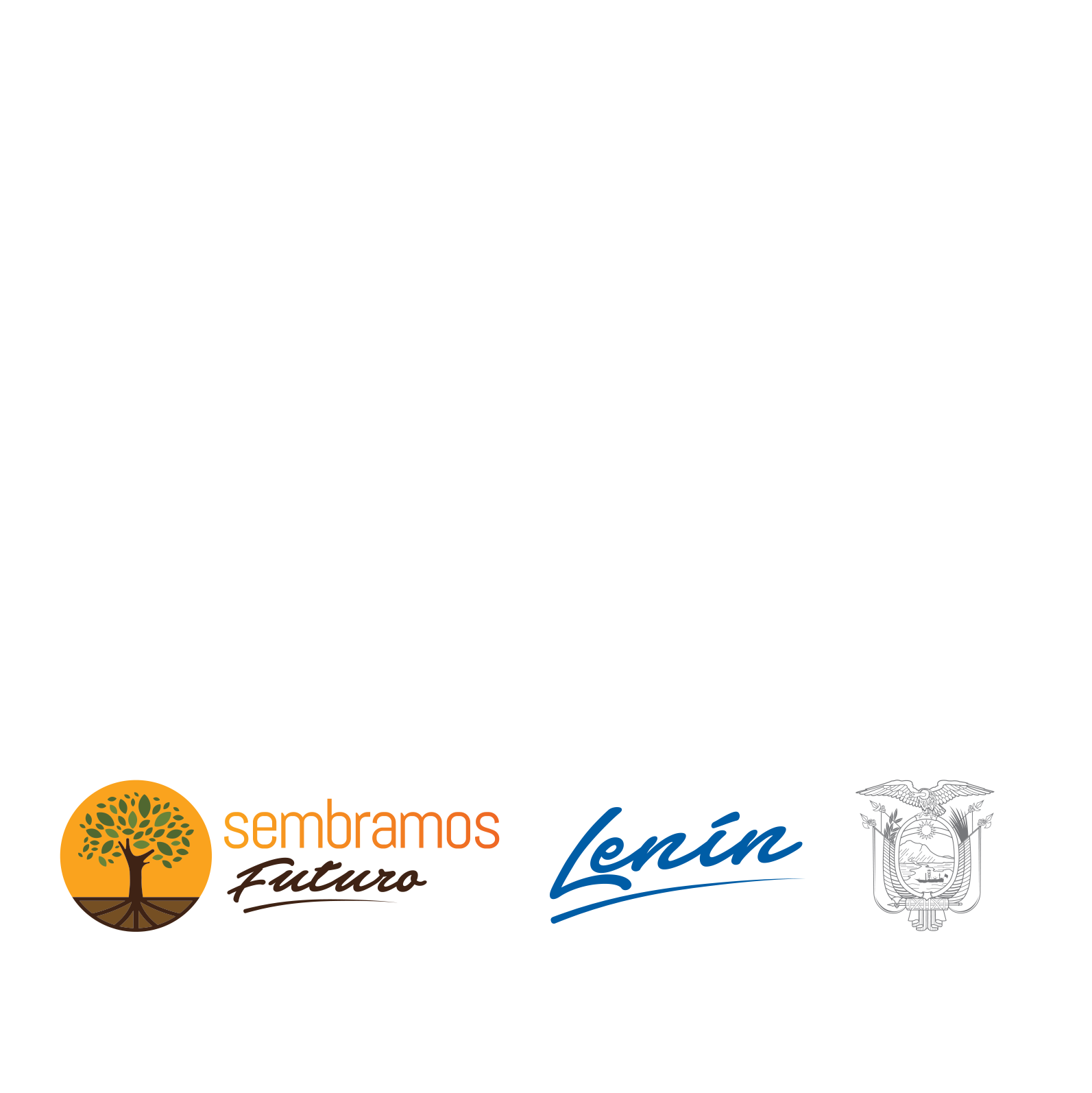 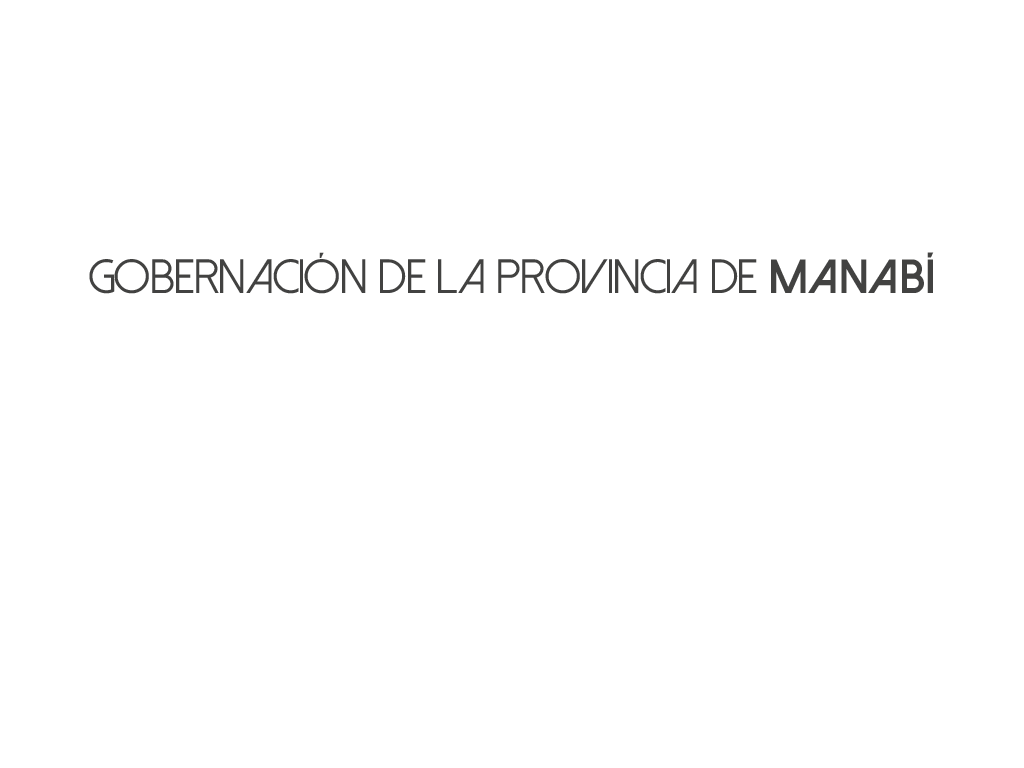 1
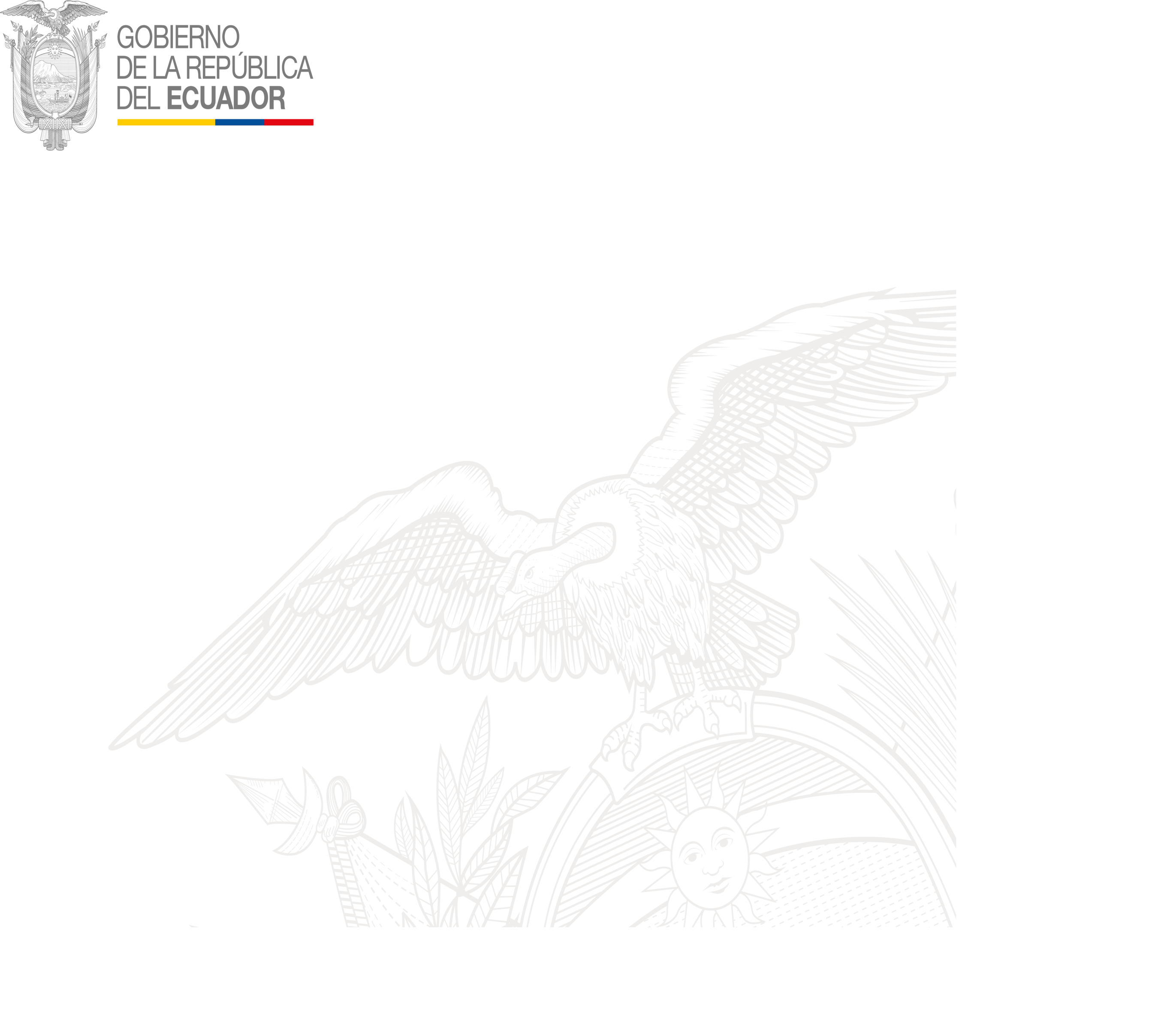 Base legal
LEY ORGÁNICA DE PARTICIPACIÓN CIUDADANA
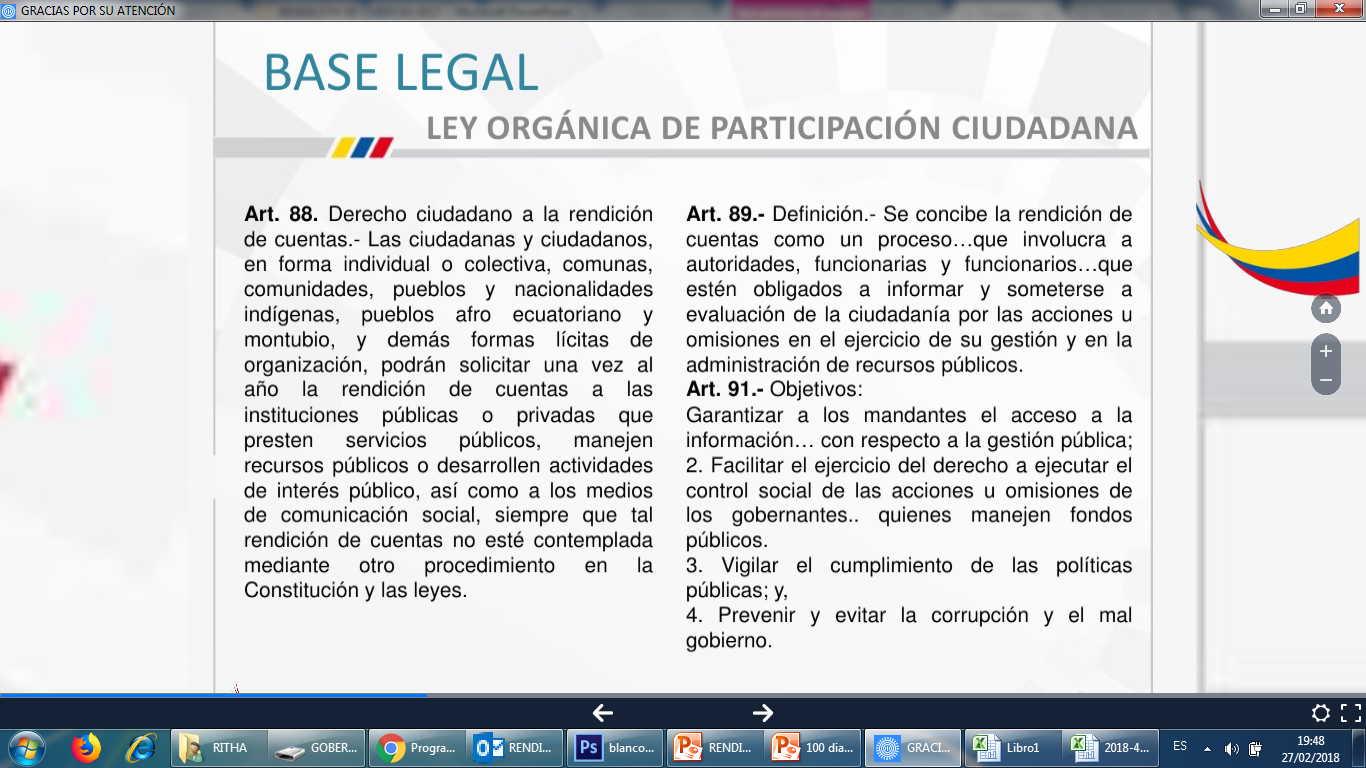 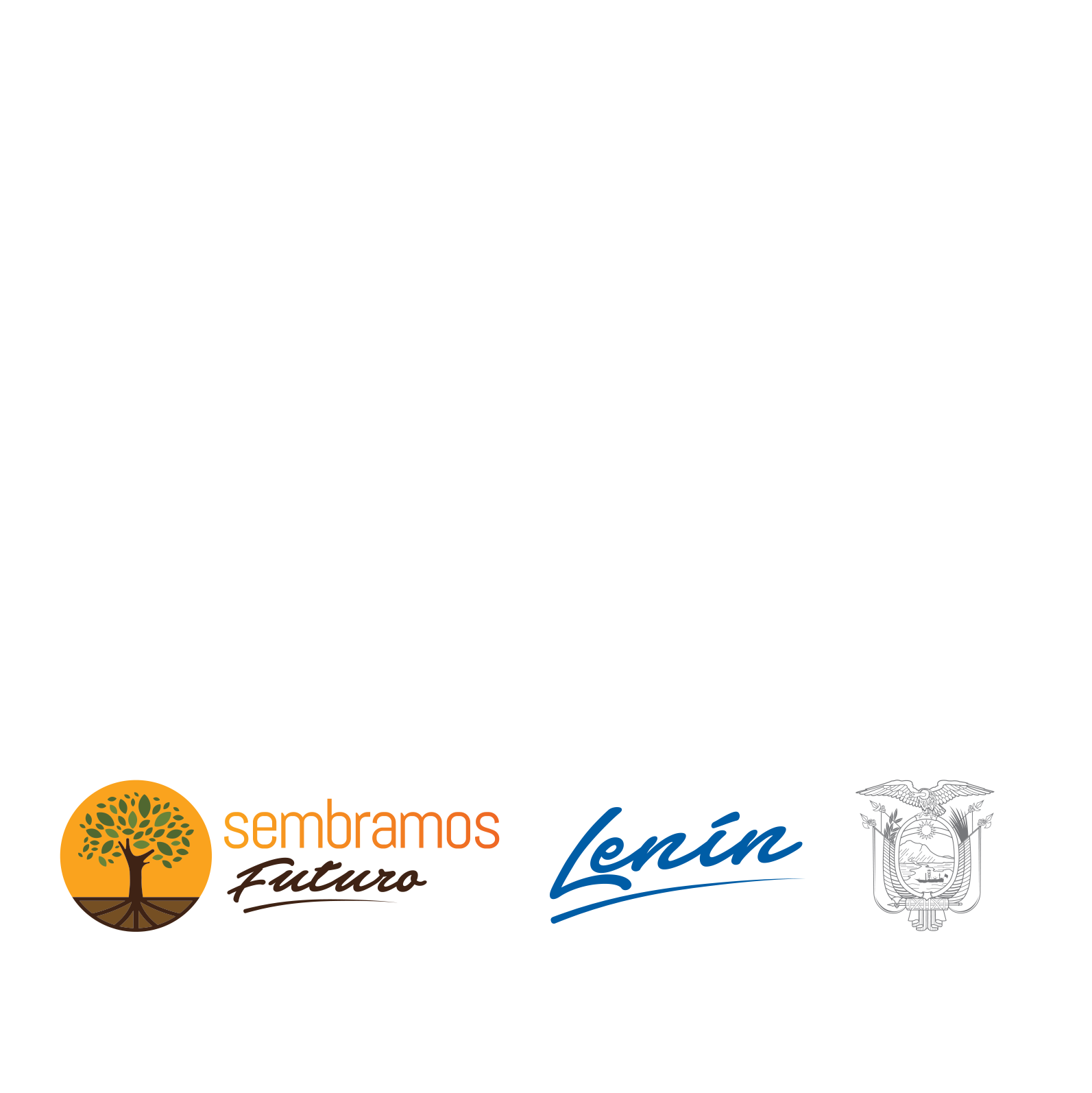 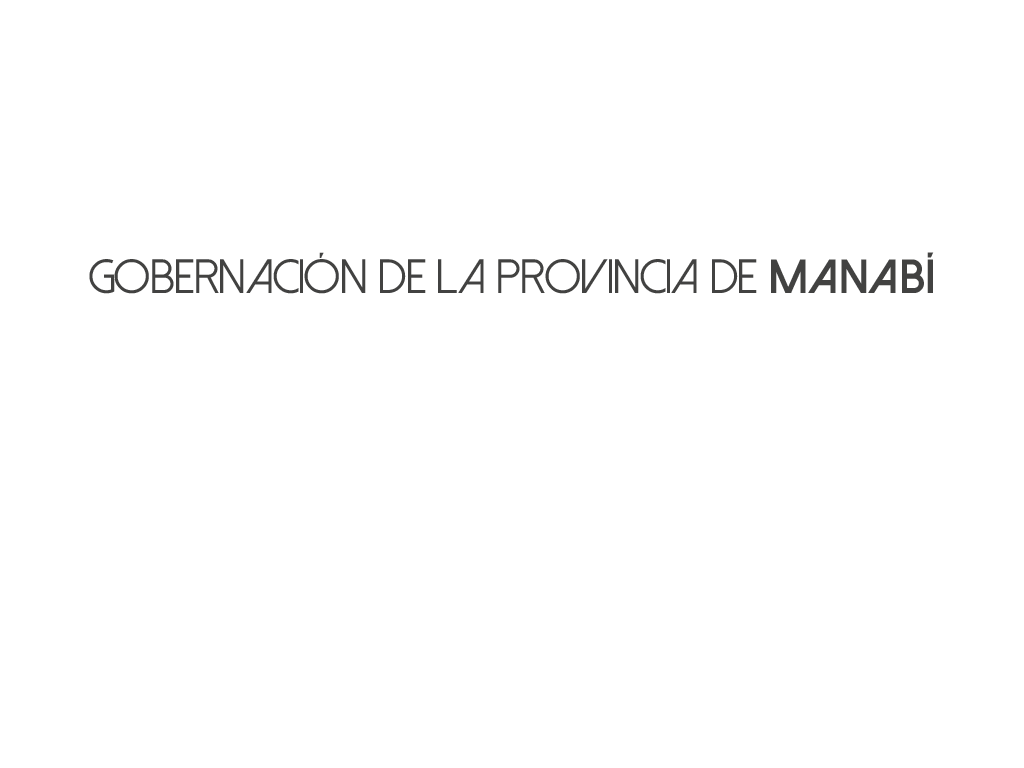 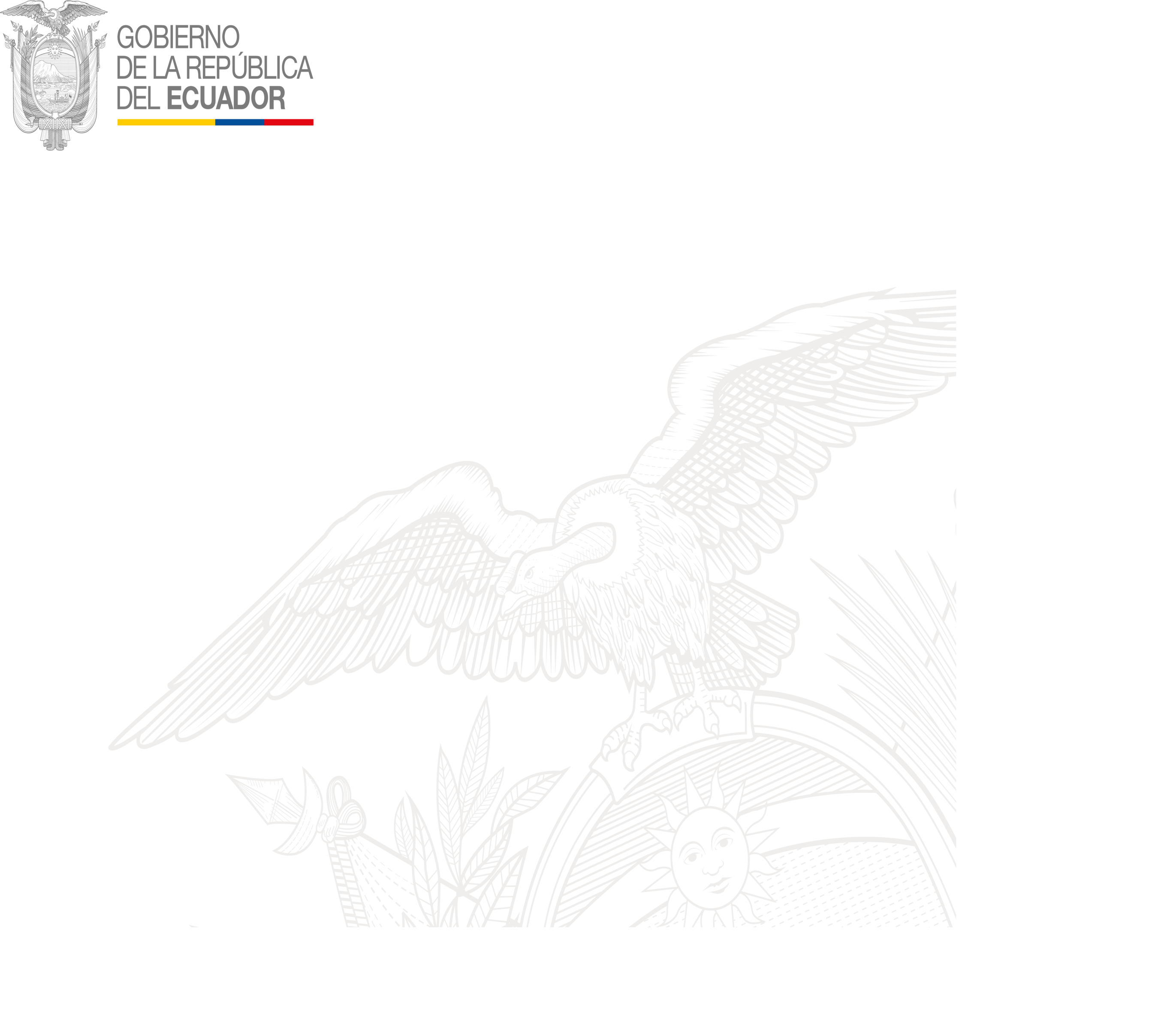 MISIÓN
Ser el ente direccionador y orientador de la política del Gobierno Nacional en
la Provincia, de los planes y proyectos promovidos por el Ministerio de Gobierno
a nivel provincial, a través de una gestión eficiente, eficaz, efectiva, transparente
y pública, para el fortalecimiento de la gobernabilidad y la seguridad interna para el
buen vivir.
VISIÓN
La Gobernación de Manabí será a mediano plazo una institución de sólido prestigio,
confianza y credibilidad, por su gestión transparente, por la calidad y 
calidez de sus servicios; y por su efectiva contribución a preservación de la 
gobernabilidad, la paz social, el orden y la seguridad interna en la provincia,
coadyuvando al buen vivir.
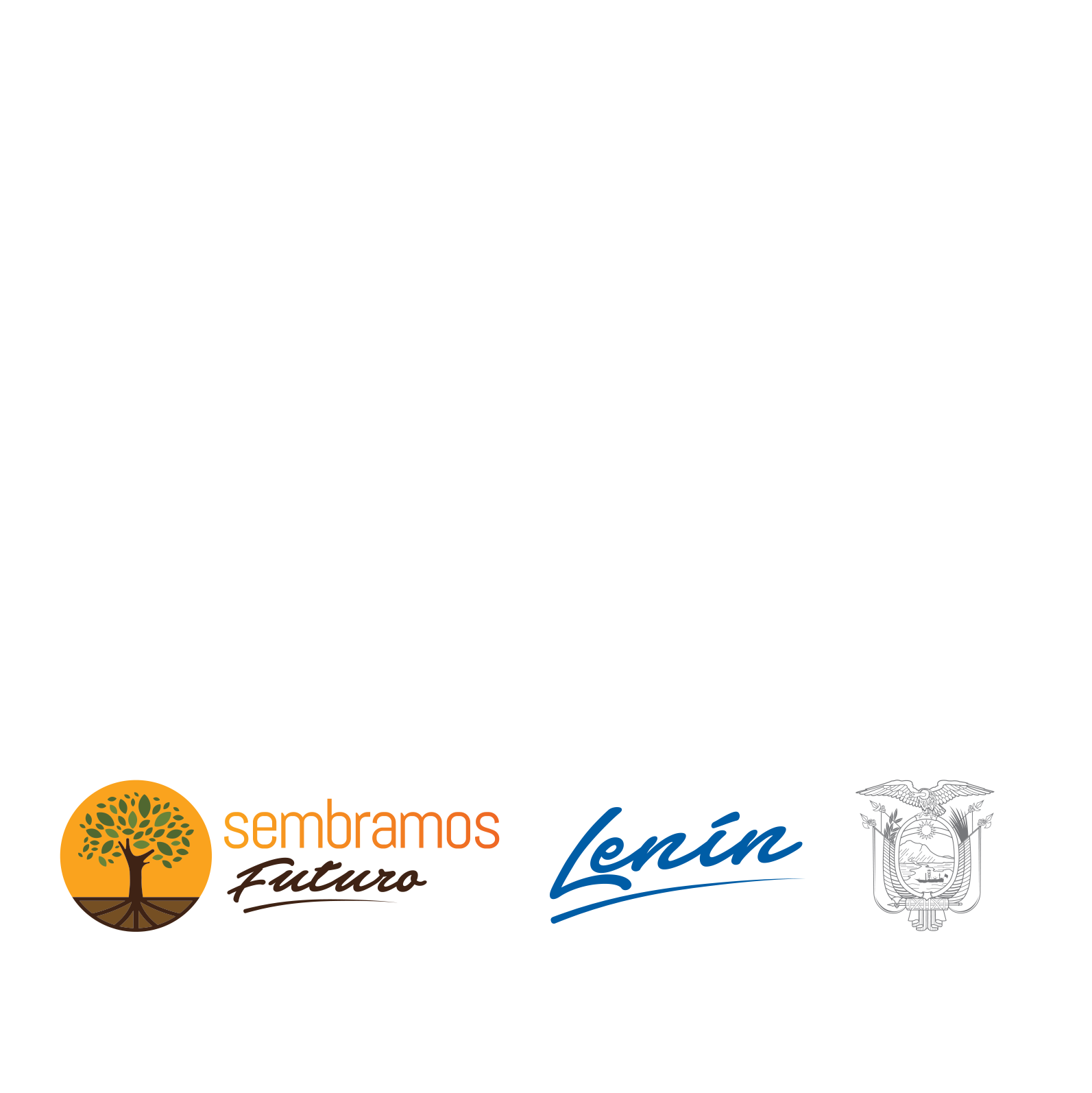 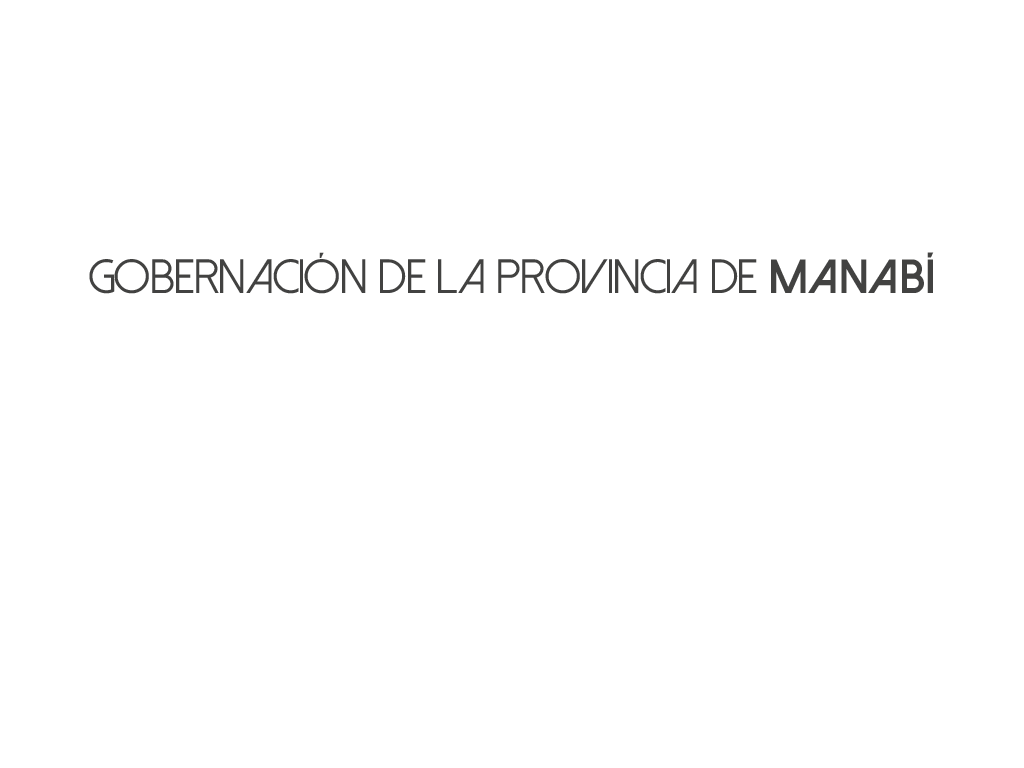 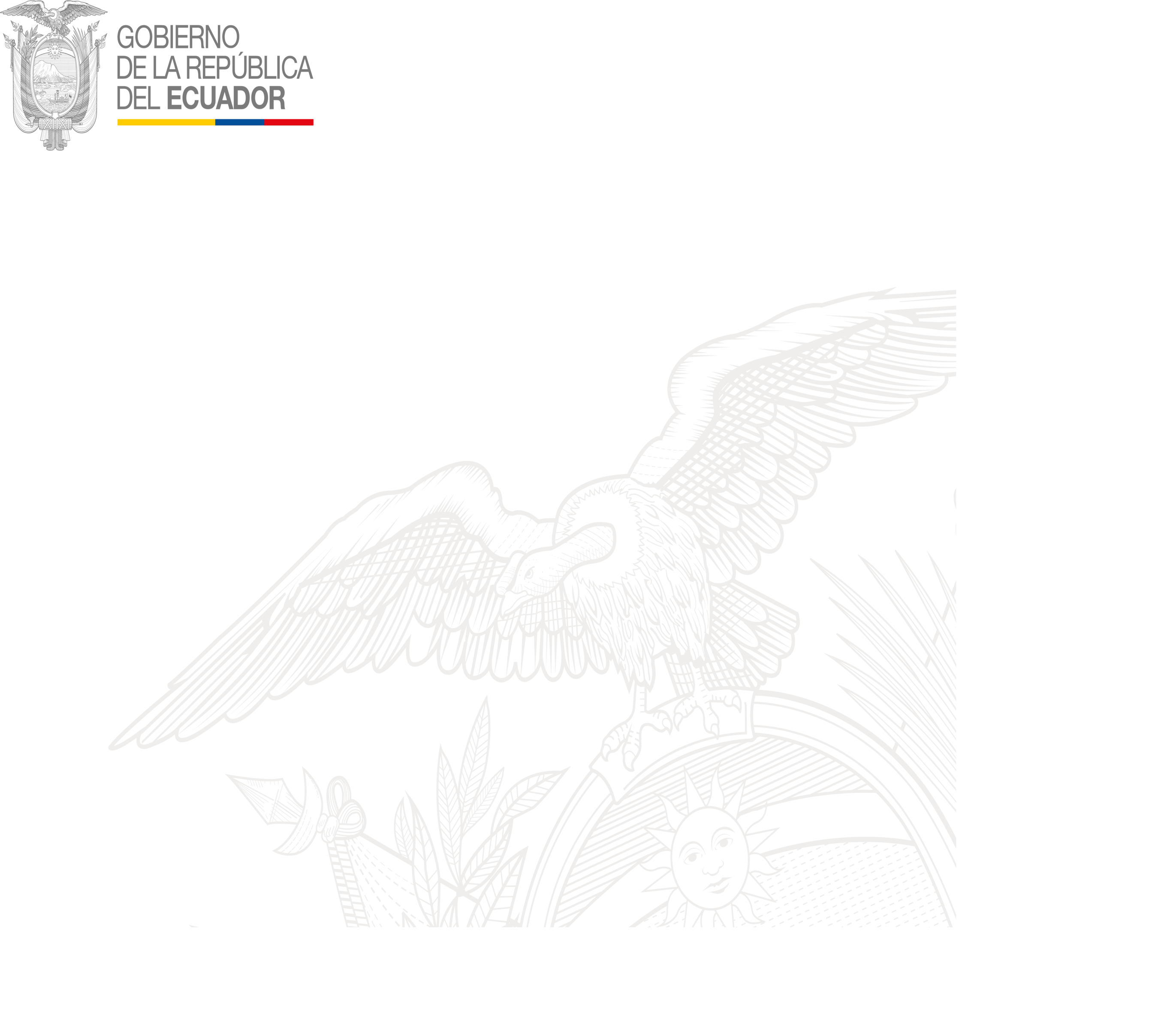 ORGANIGRAMA DE LA INSTITUCIÓN
DESPACHO MINISTERIAL
VICEMINISTERIO DE GOBIERNO
DESPACHO DE LA GOBERNACIÓN
UNIDAD DE ASESORÍA JURÍDICA
DIRECCIÓN ADMINISTRATIVA FINANCIERA
UNIDAD DE PLANIFICACIÓN Y GESTIÓN ESTRATÉGICA
UNIDAD DE ADMINISTRACIÓN DEL TALENTO HUMANO
UNIDAD DE COMUNICACIÓN SOCIAL
PROCESOS ADJETIVOS
UNIDAD DE TECNOLOGÍA DE LA INFORMACIÓN Y COMUNICACIÓN
INTENDENCIA GENERALES DE POLICÍA
SUB-INTENDENCIA GENERALES DE POLICÍA
JEFATURA POLÍTICA
COMISARÍAS NACIONALES DE POLICÍA
TENENCIA POLÍTICA
PROCESOS SUSTANTIVOS
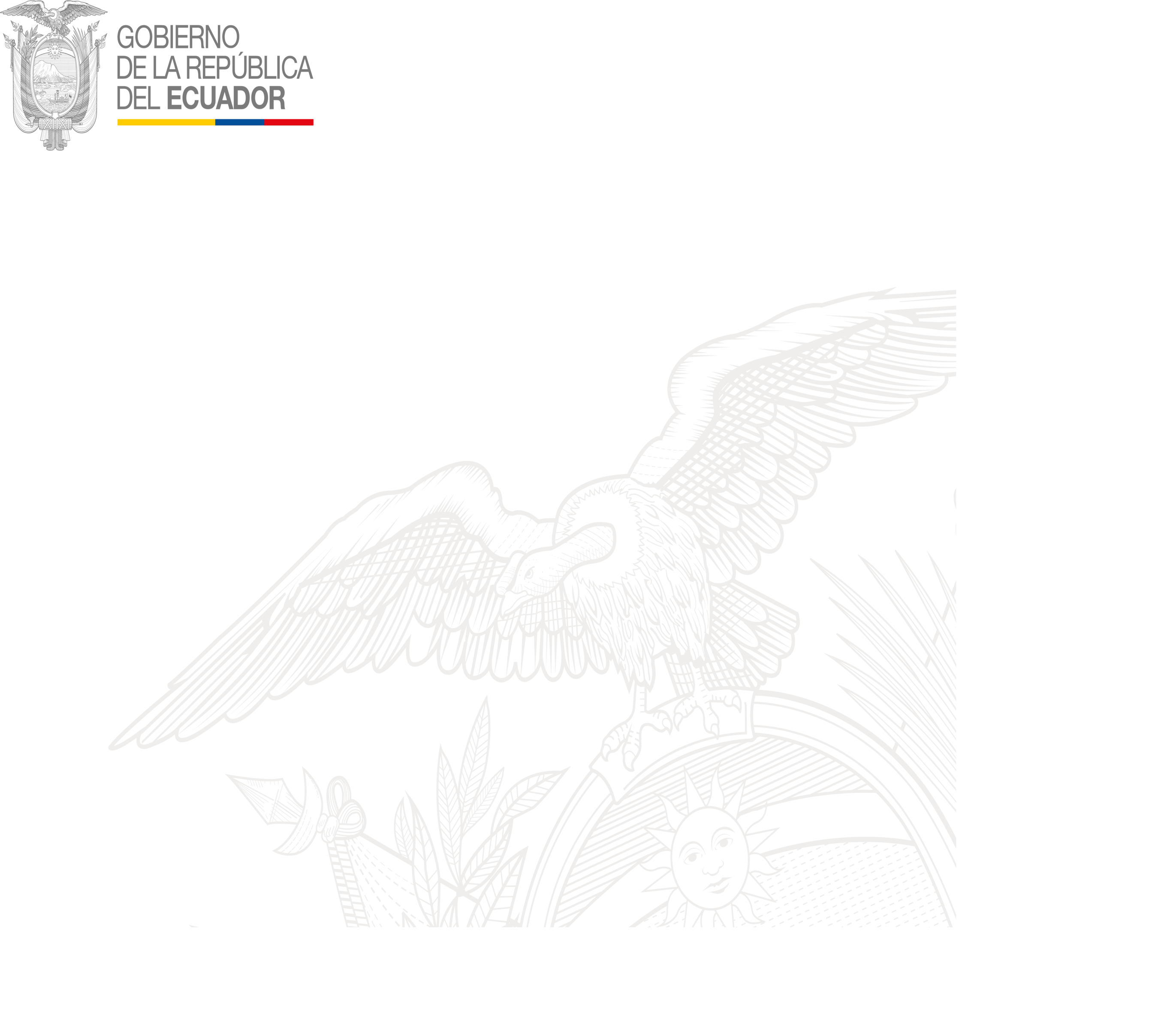 Contratos de régimen código de trabajo: 
19
Contrato de servicios ocasionales:
15
TALENTO HUMANO
Nombramientos provisionales: 
8
Nombramientos permanentes:
76
Nombramientos de libre remoción:
80
En la Gobernación de Manabí laboran 198 Personas que se encuentran distribuidas de la siguiente forma:
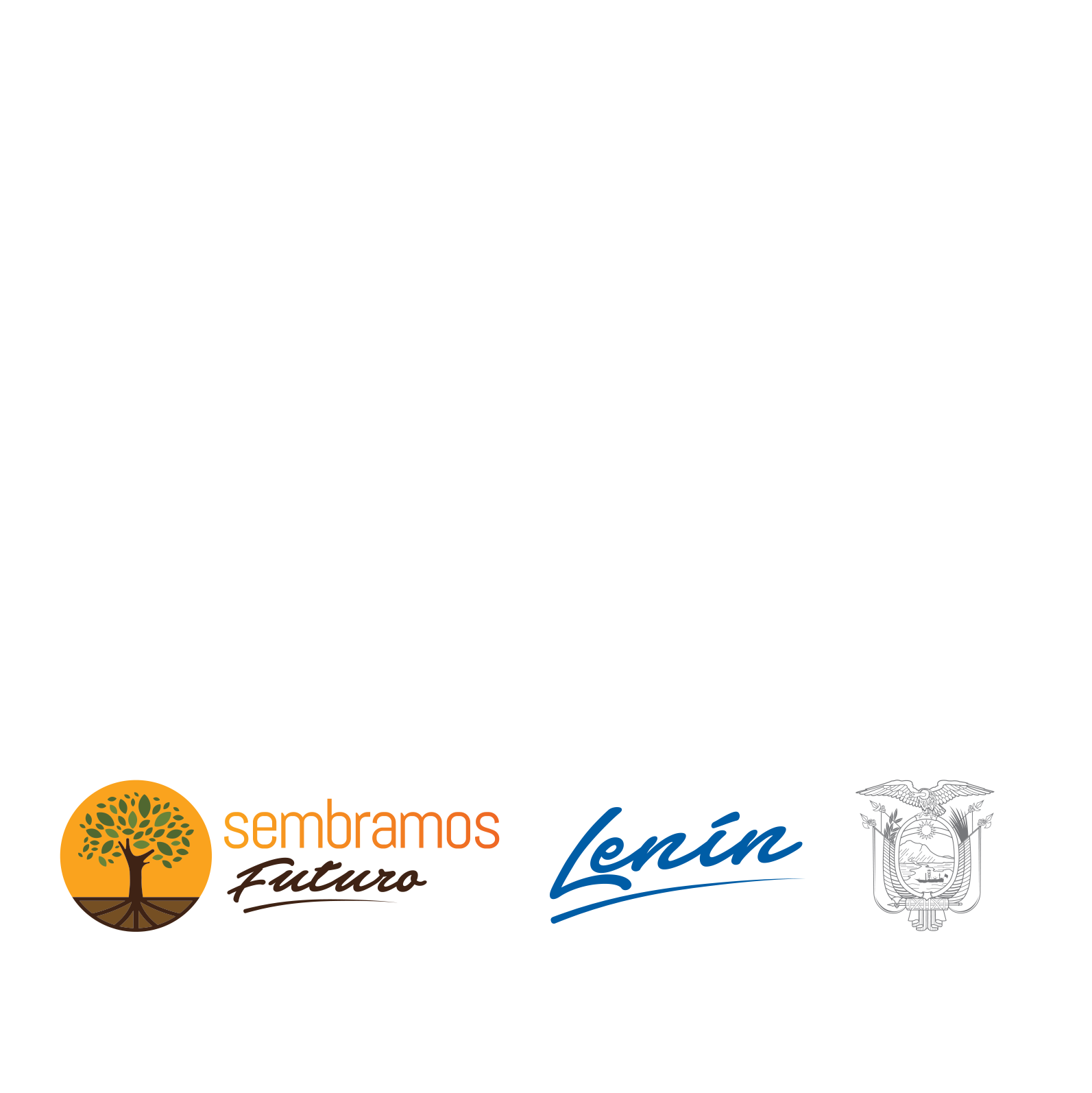 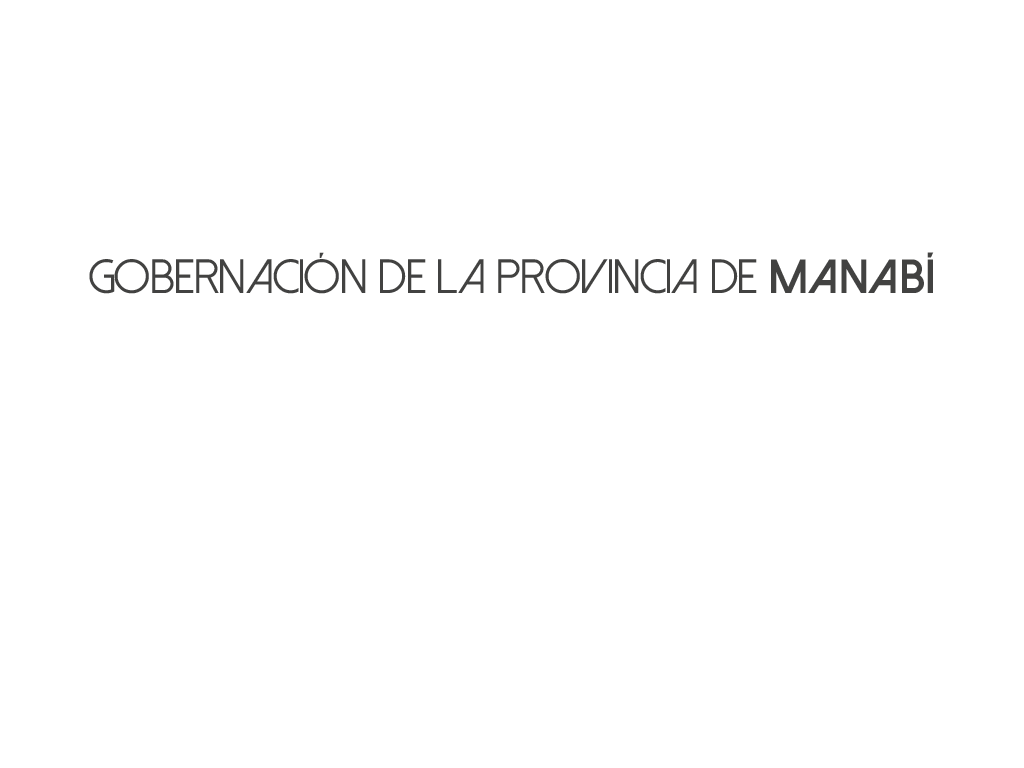 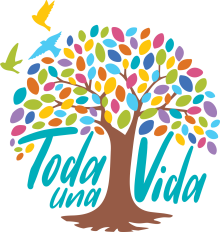 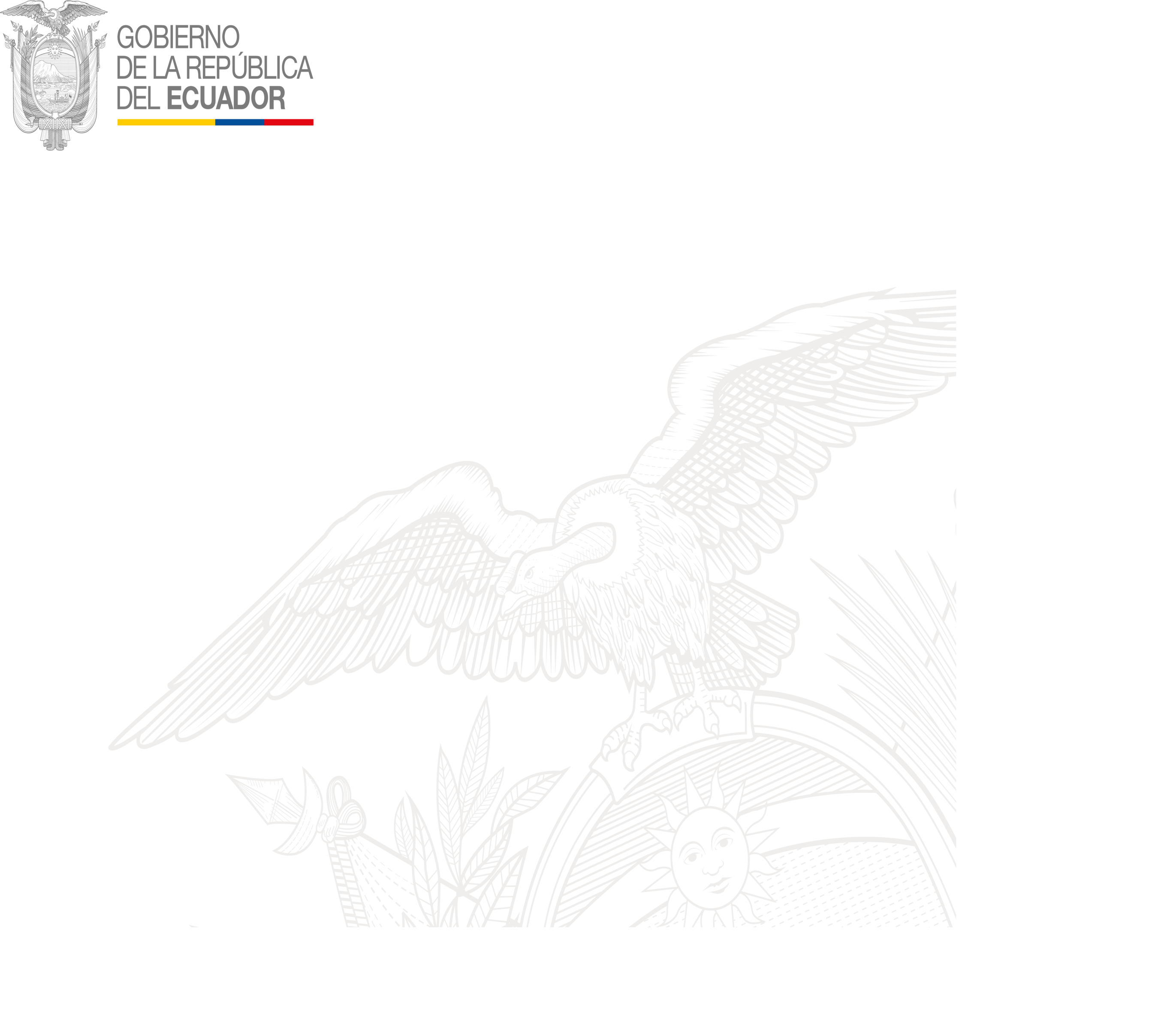 TALENTO HUMANO en territorio
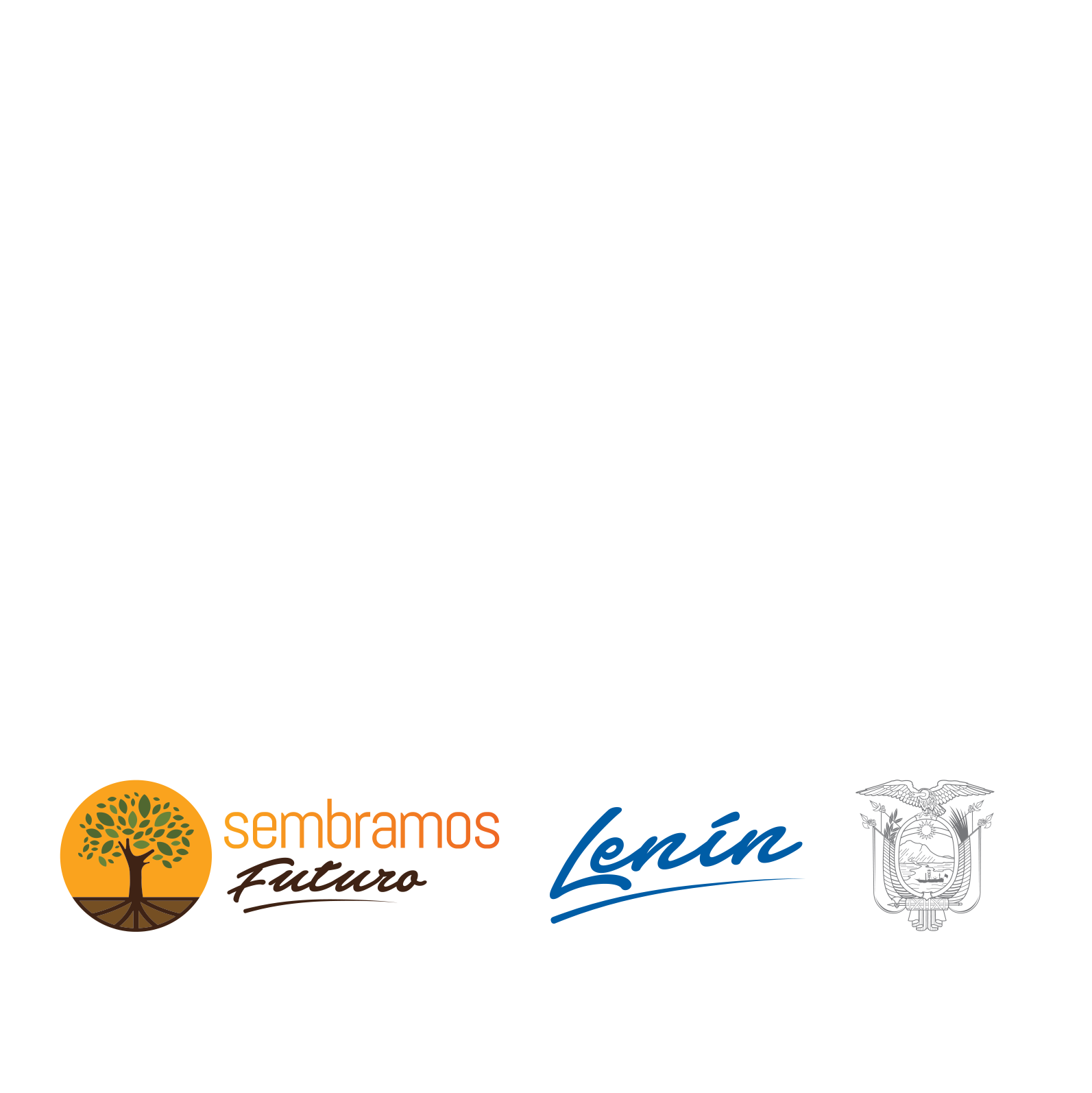 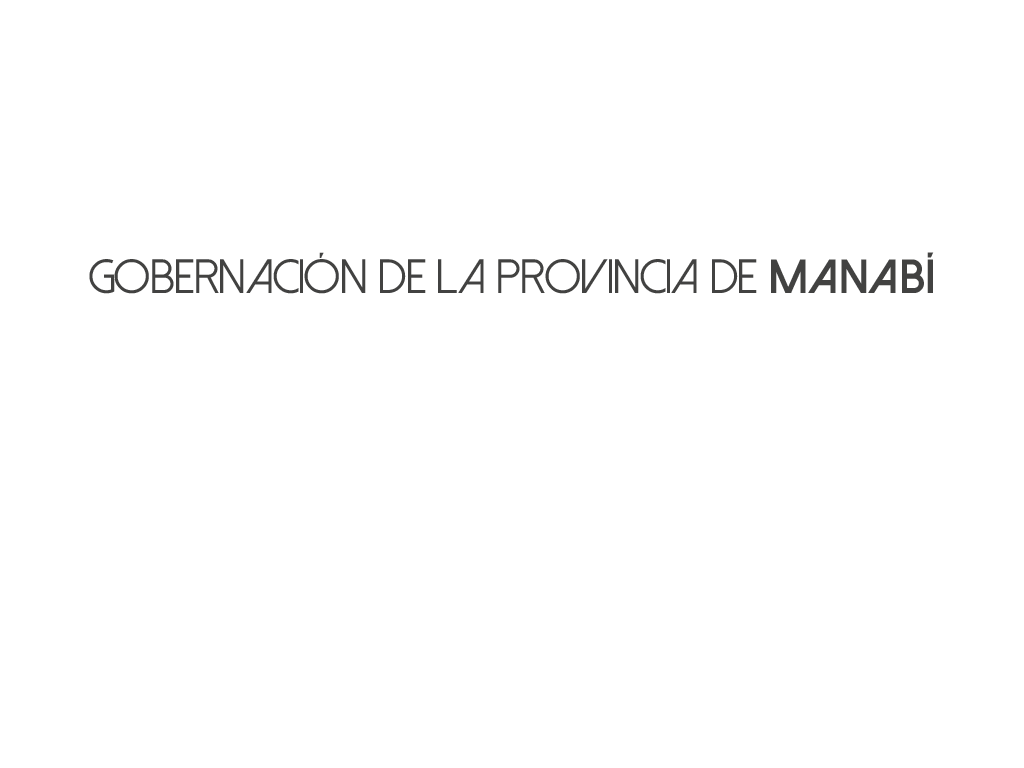 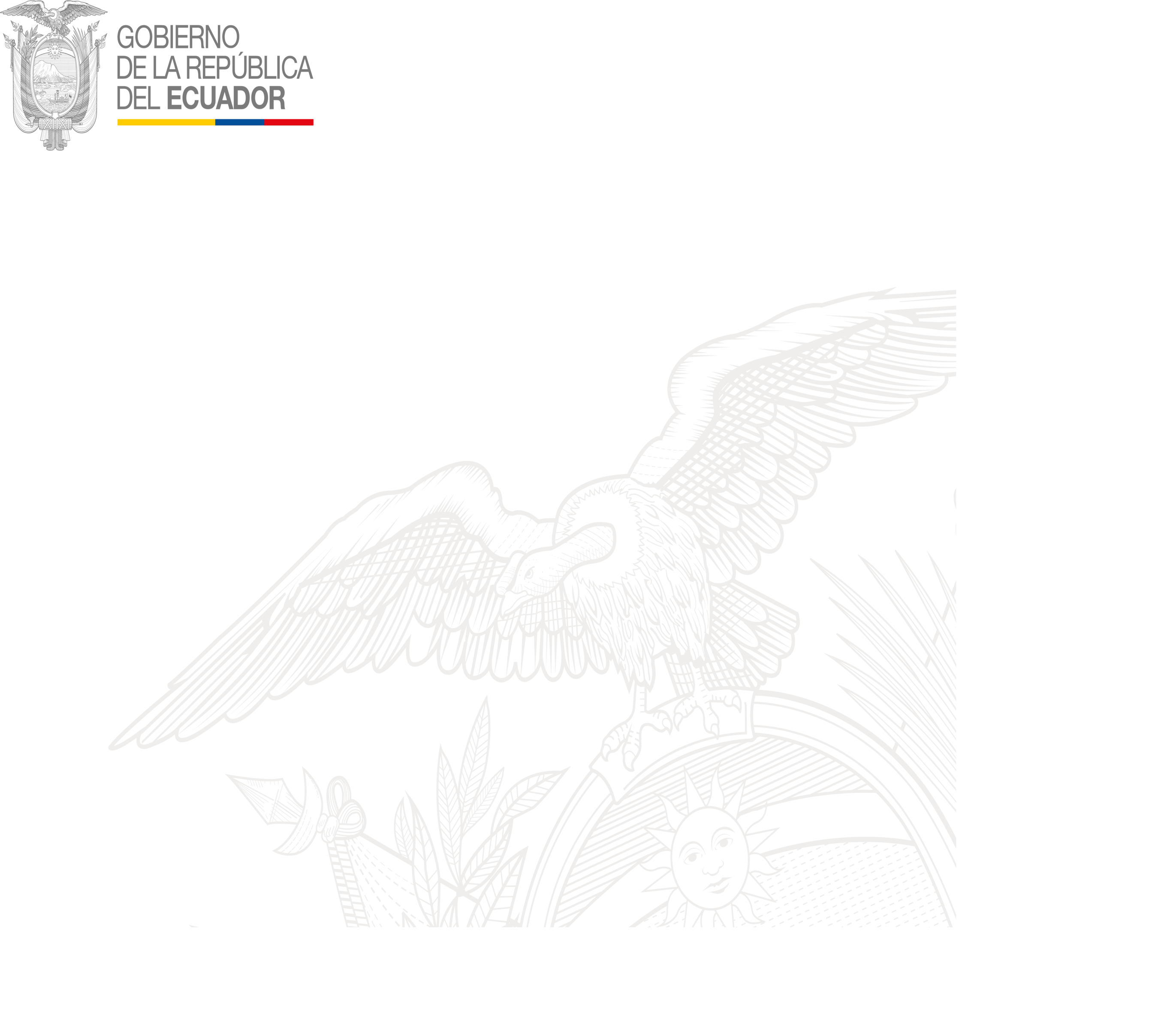 jurídico
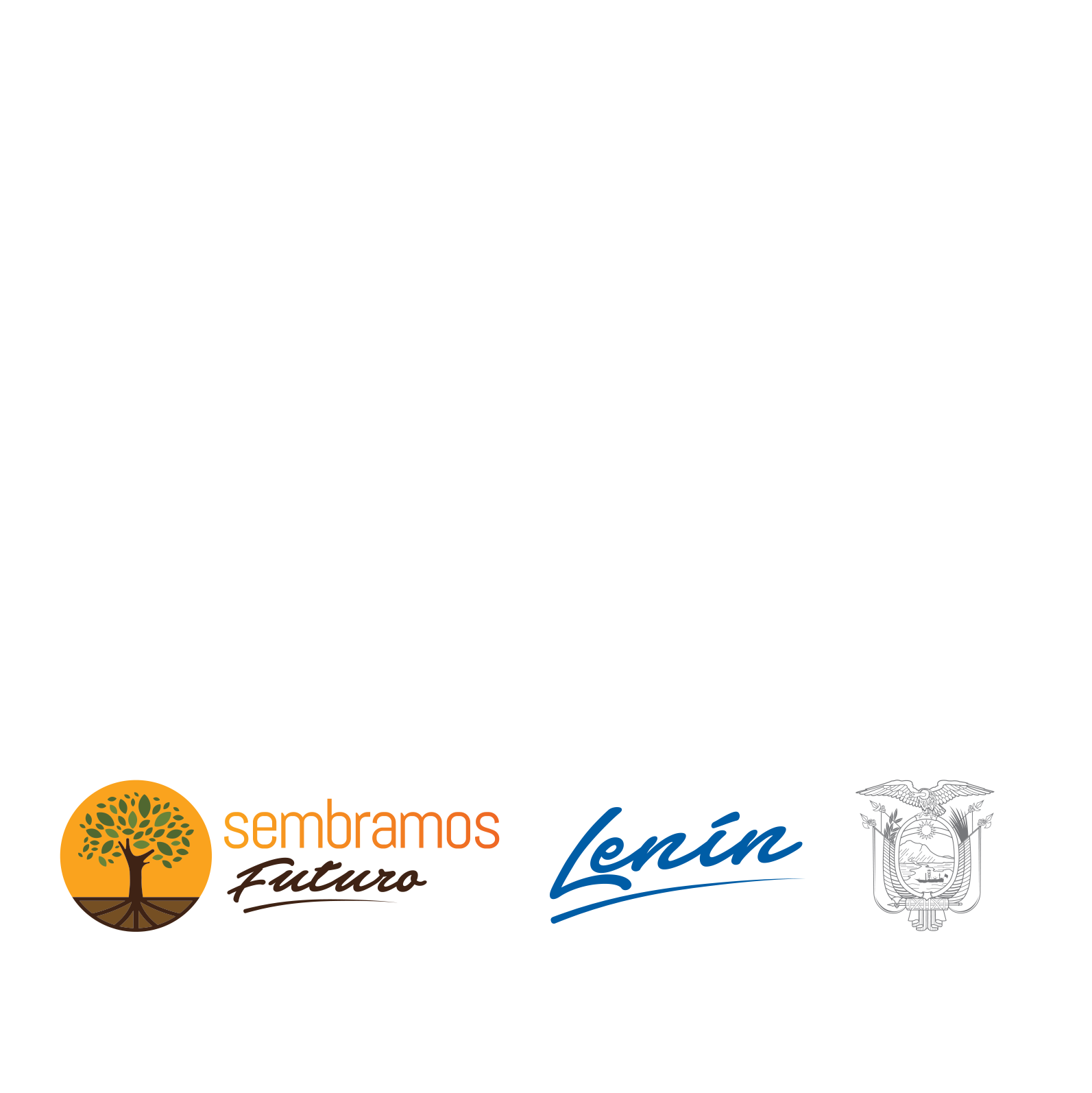 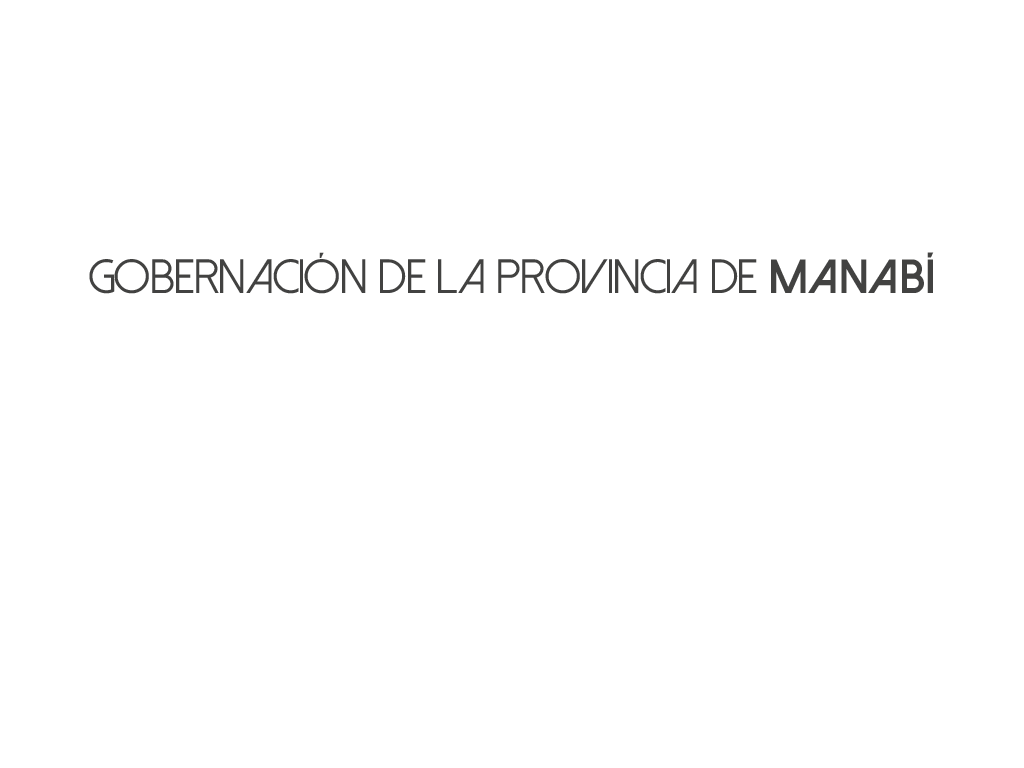 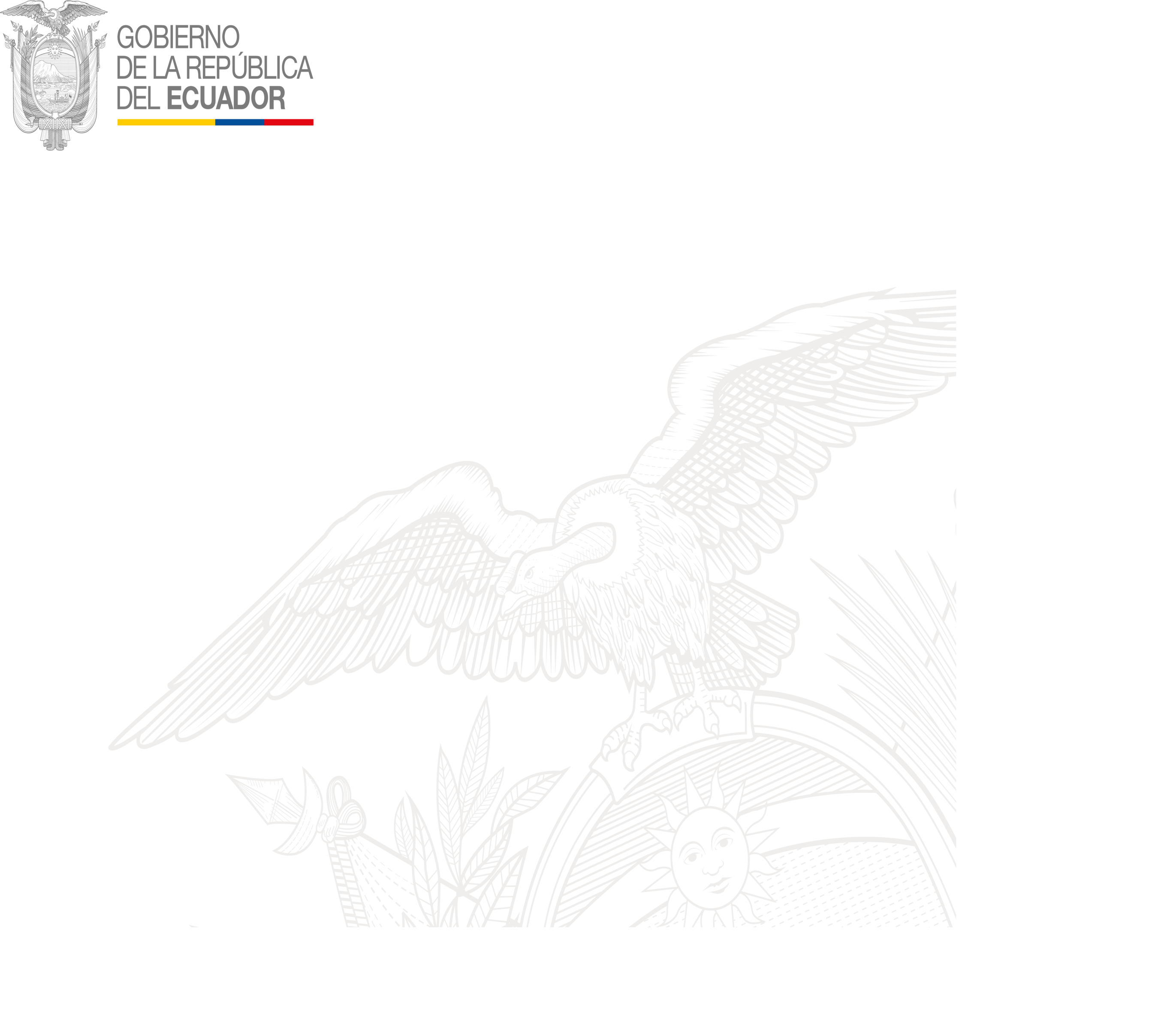 financiero
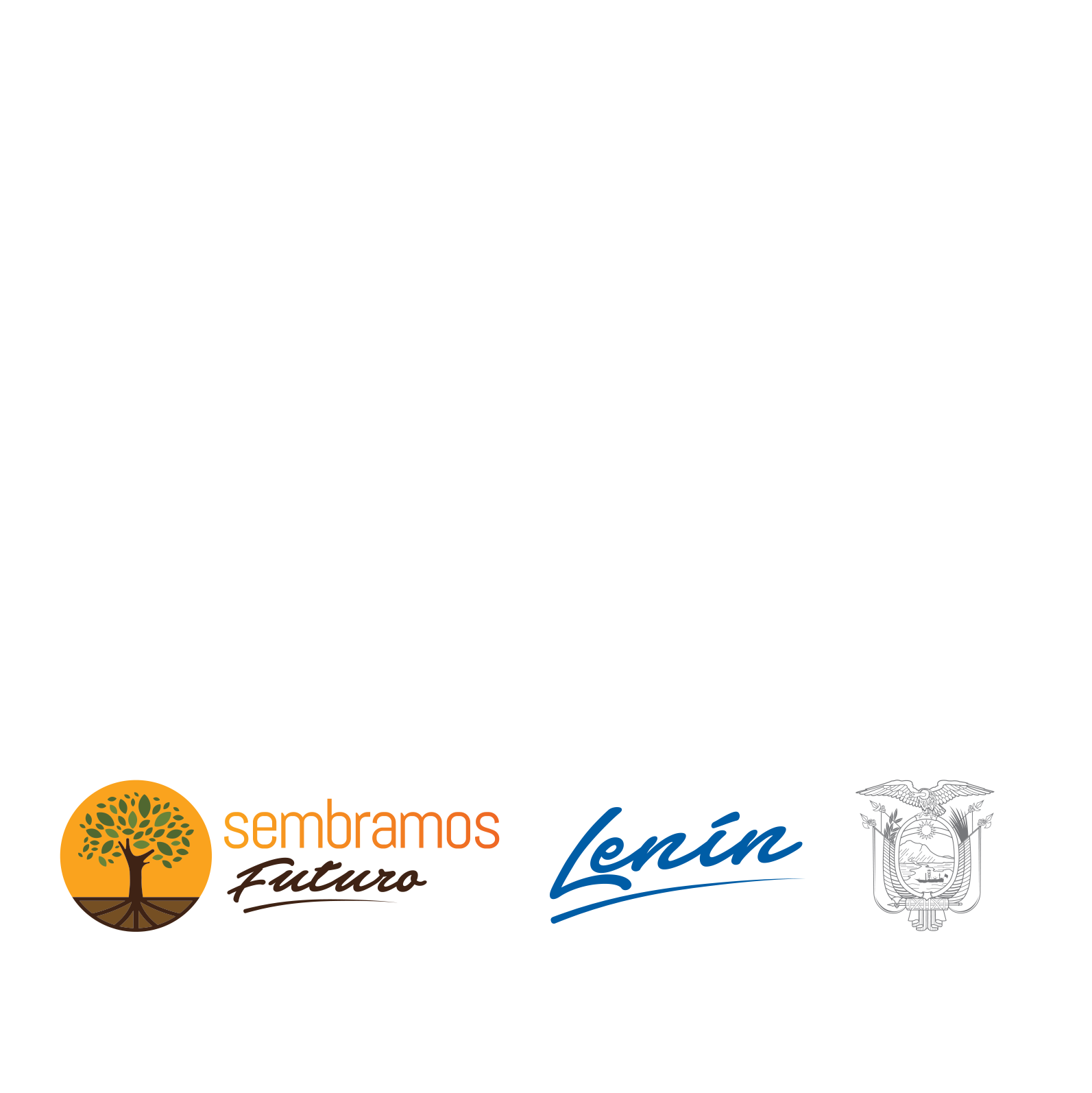 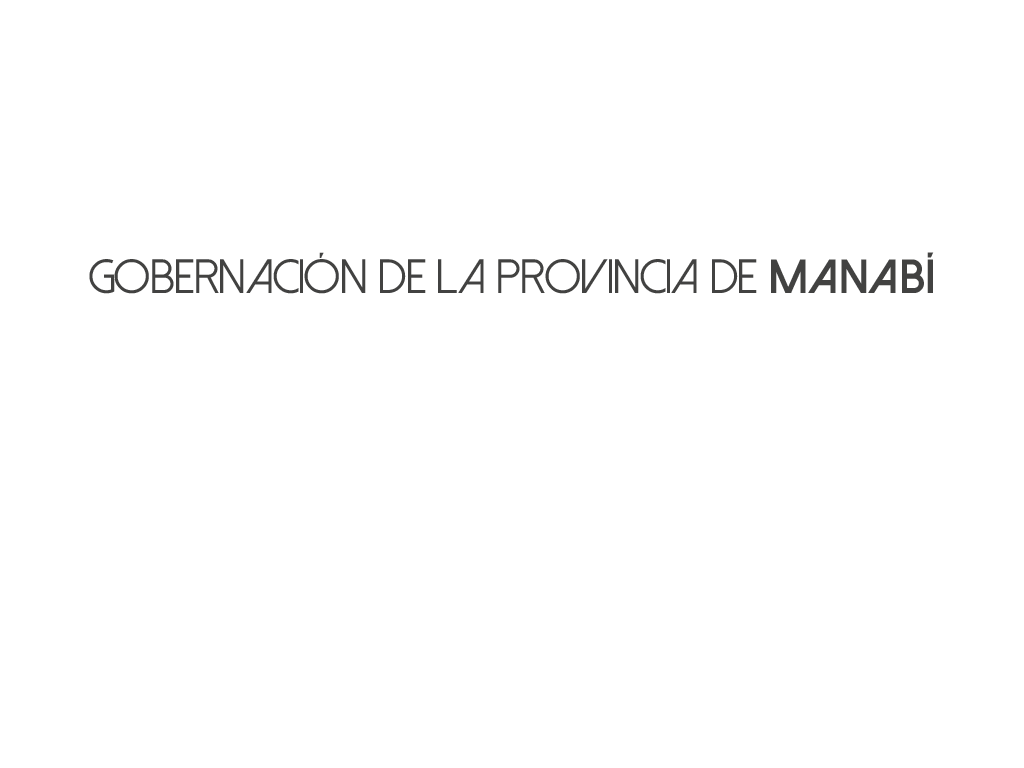 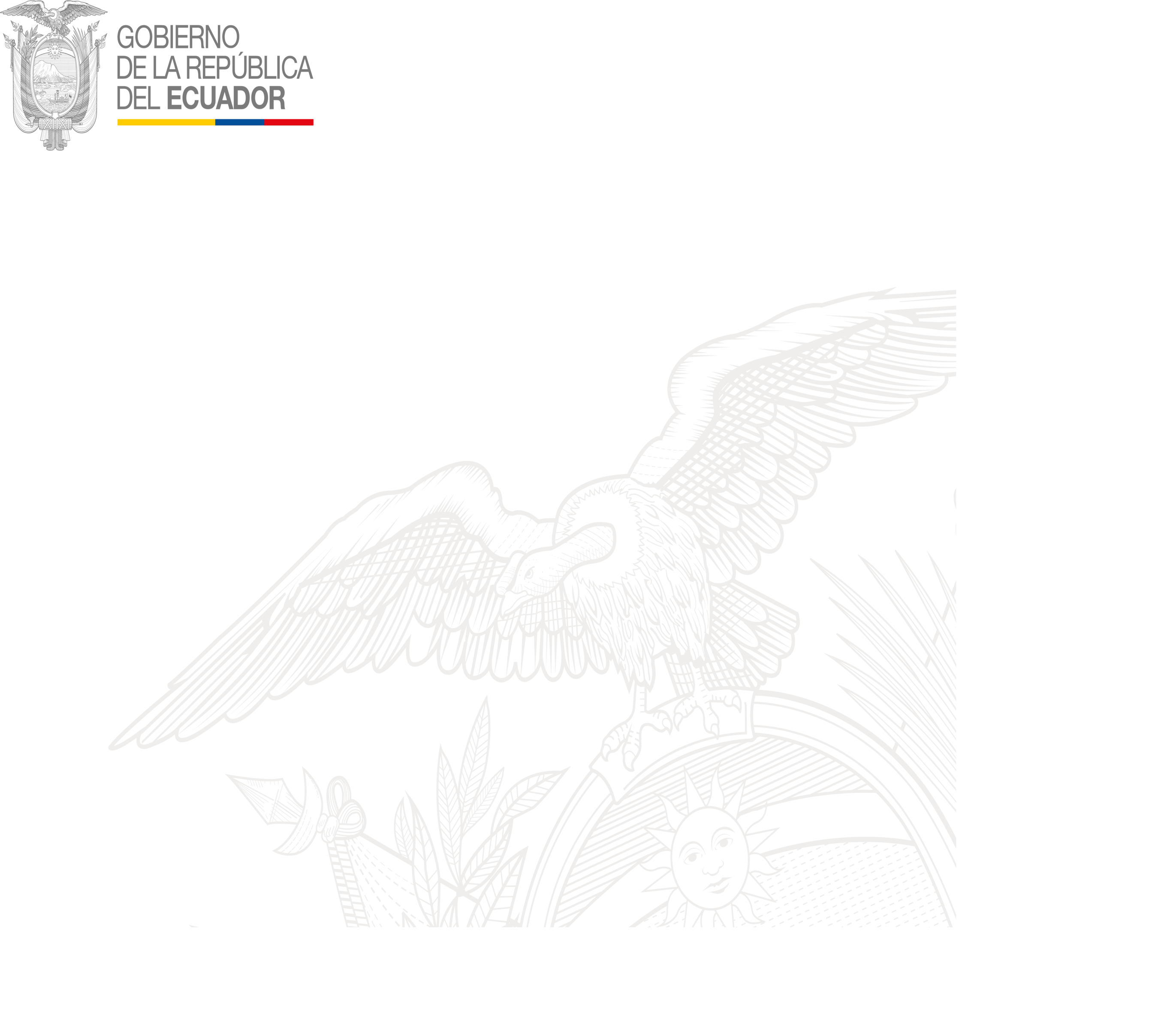 COMUNICACIÓN Y DIFUSIÓN
Presencia en redes sociales
El incremento de seguidores a favorecido  el contacto entre individuos.  La ciudadanía puede conocer el trabajo desplegado como Gobierno Nacional  en las redes institucionales, formando un conocimiento directo o, incluso, generando una retroalimentación constante entre persona y Estado.
Twitter: 59.018
Facebook: 26.352
Twitter:55.094
Facebook: 20.502
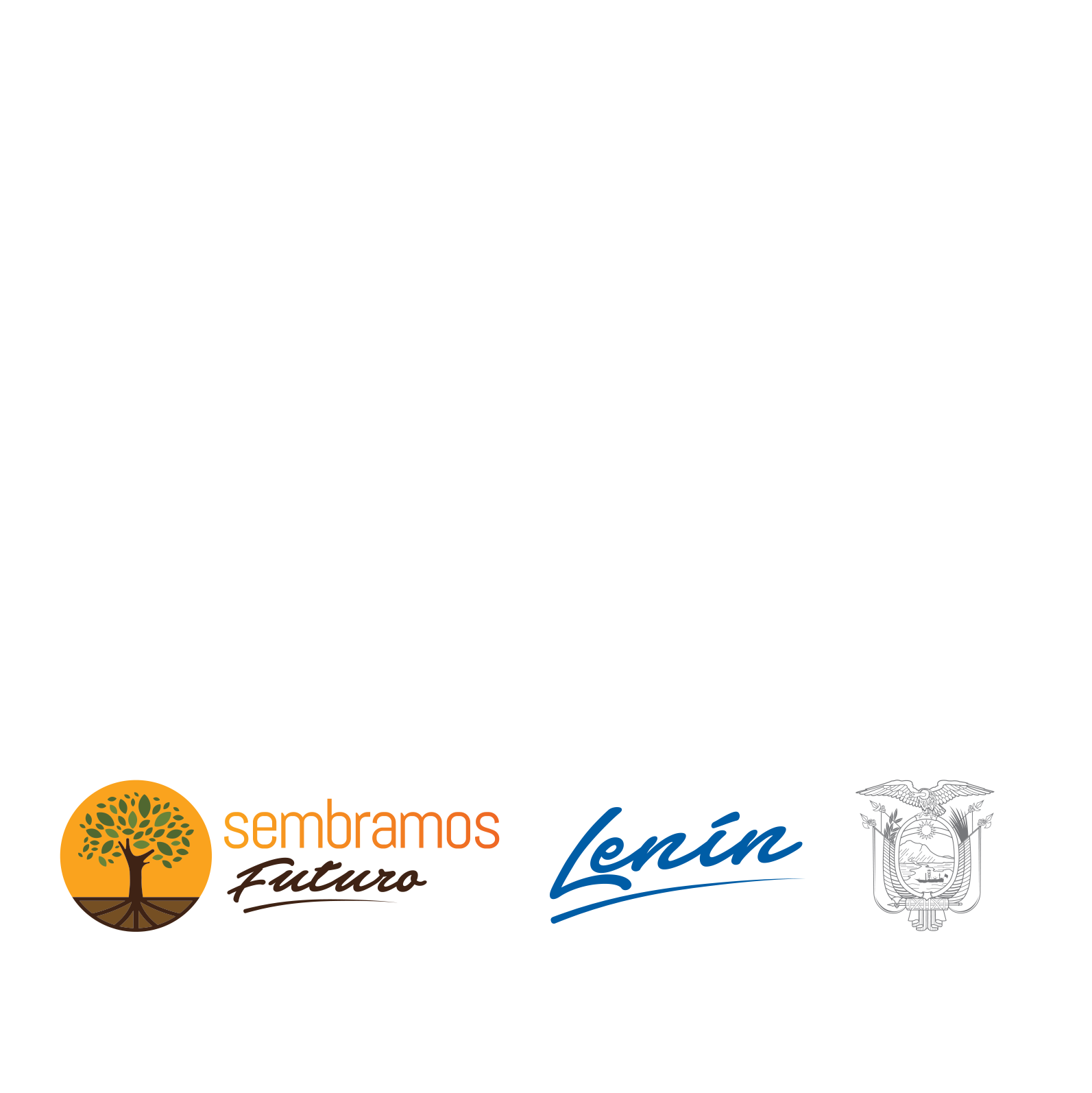 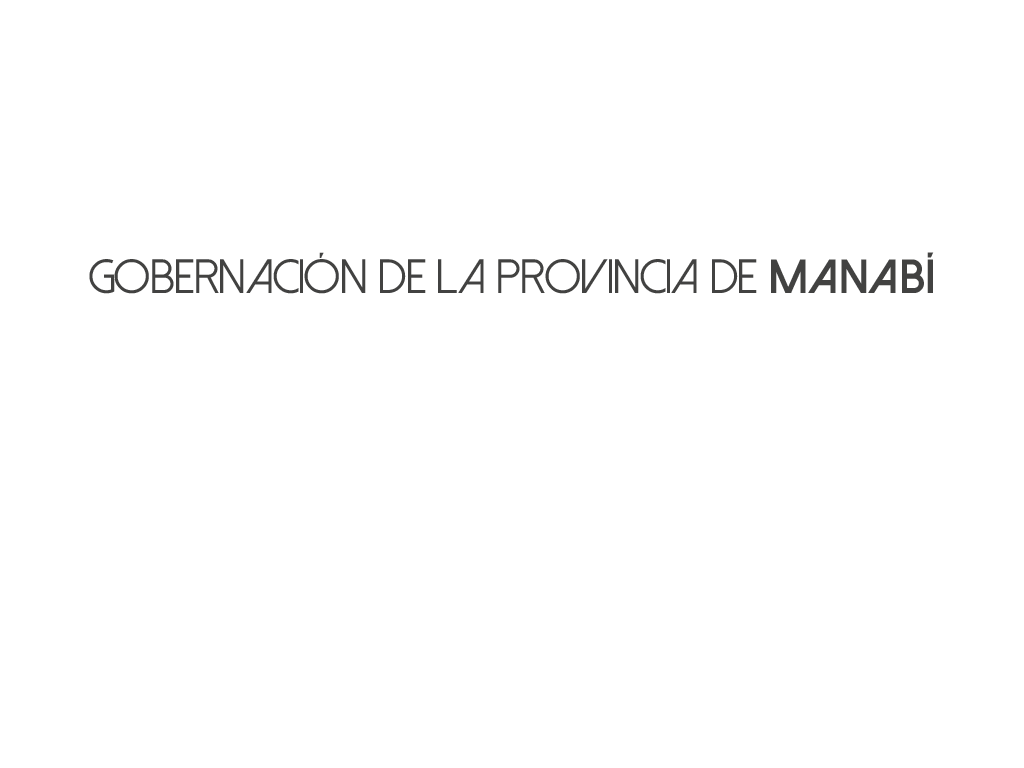 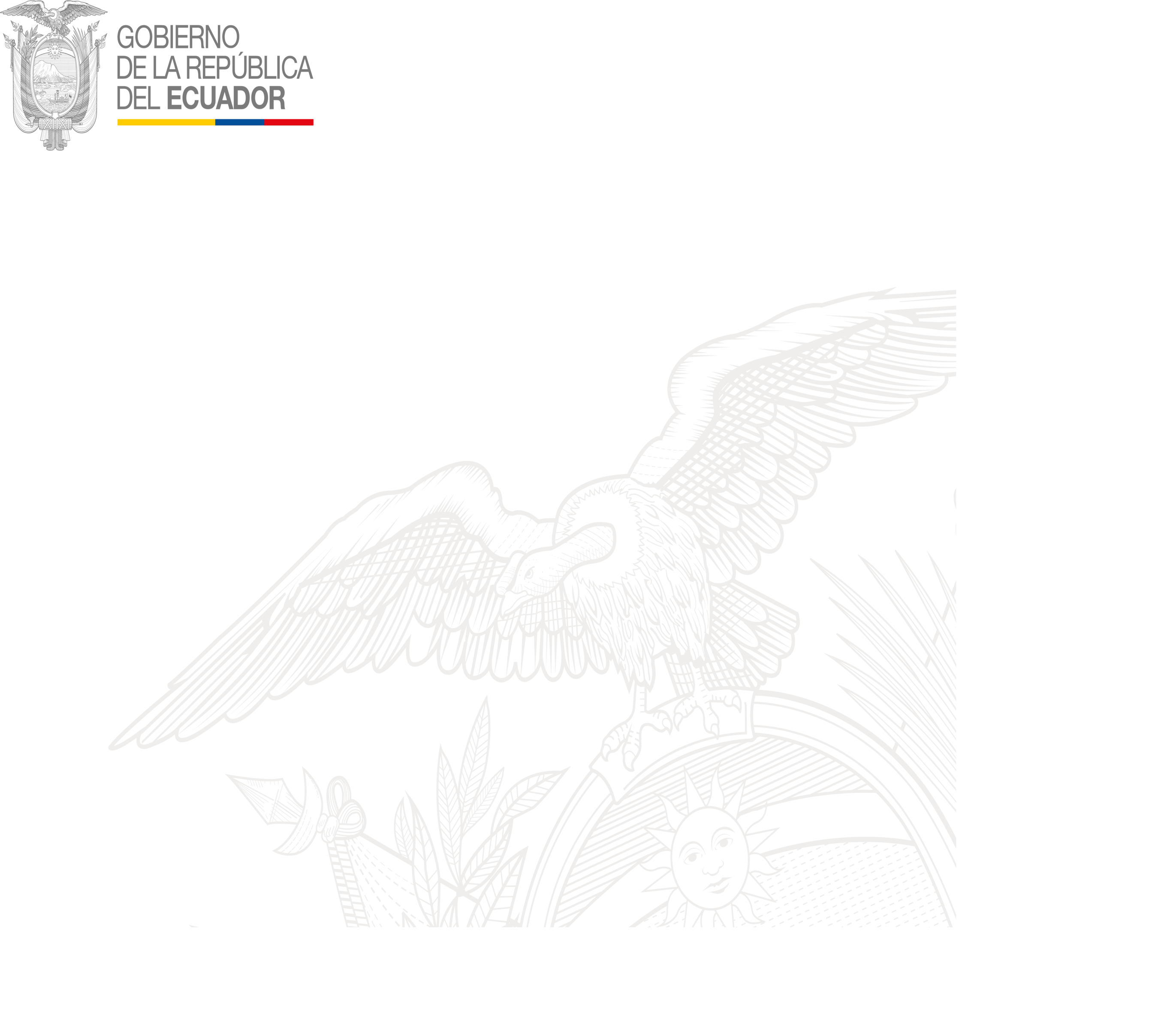 COMUNICACIÓN Y DIFUSIÓN
Boletines de prensa
360
Archivos fotográficos
42.900
Gabinete de comunicación
2
Productos comunicacionales
138
Ruedas de prensa
25
Coberturas
715
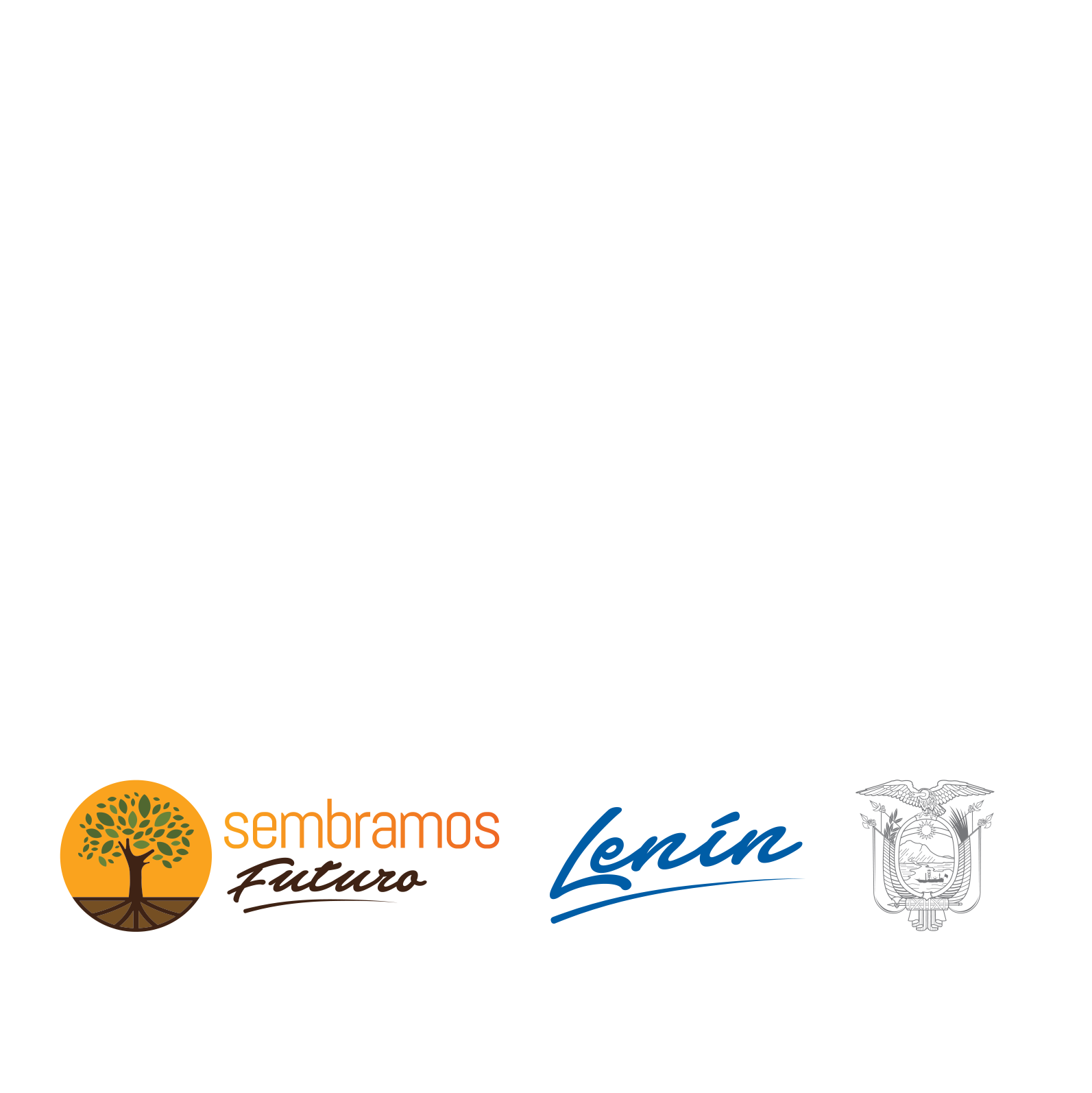 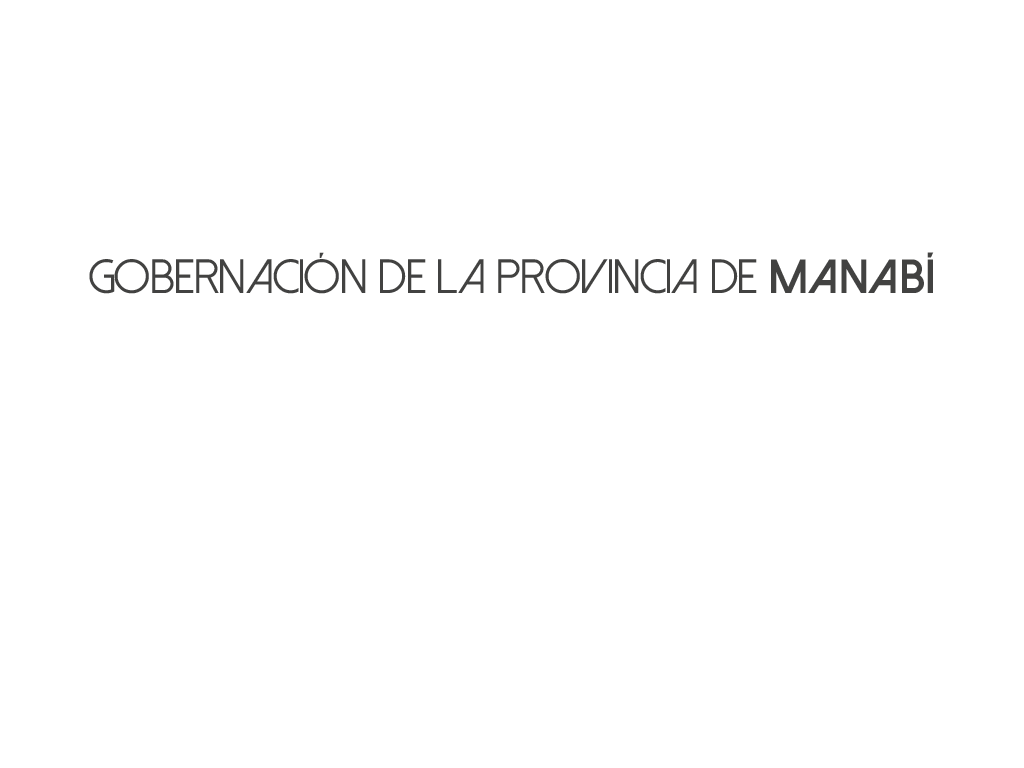 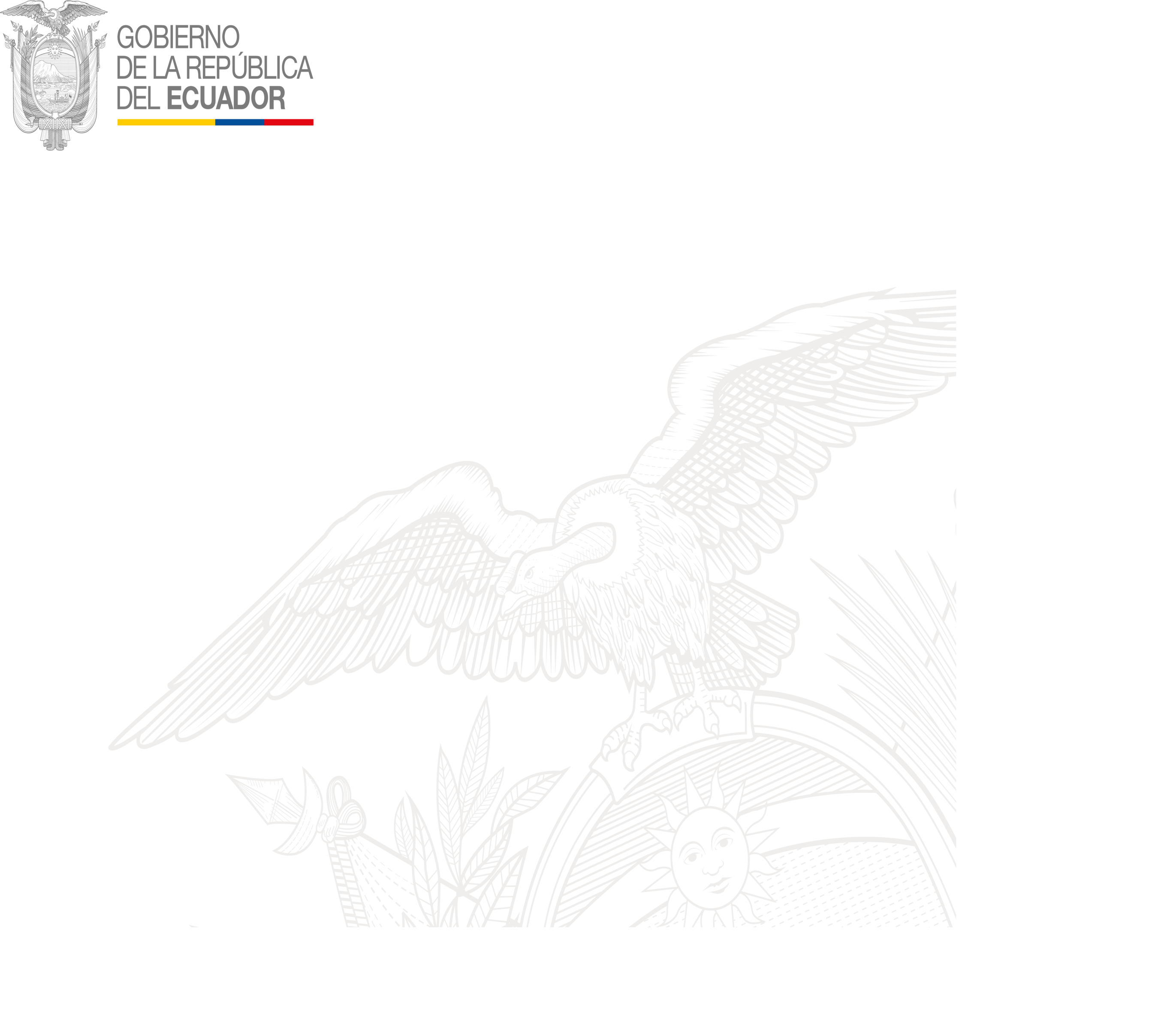 INTENDENCIA GENERAL DE POLICÍA
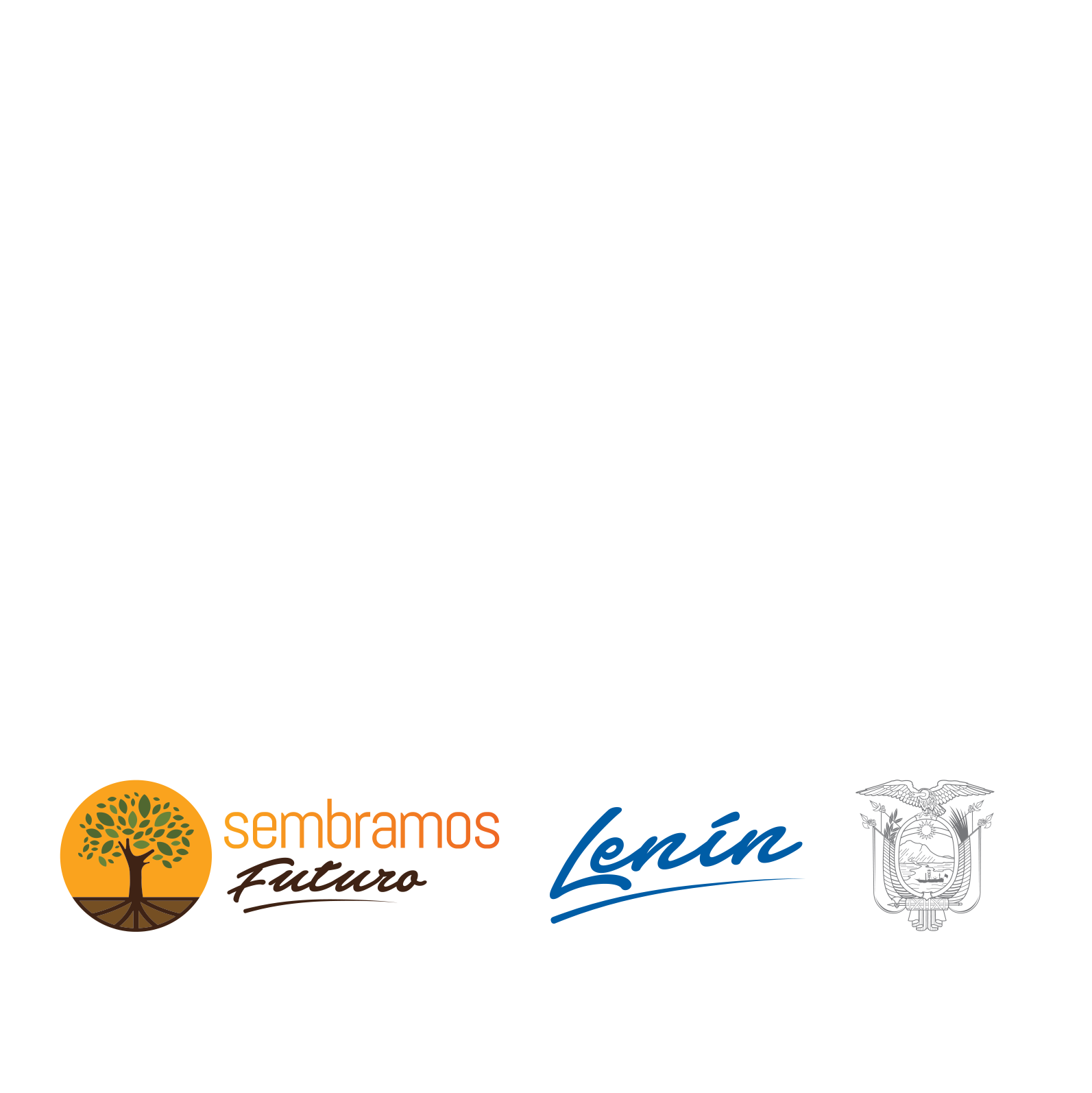 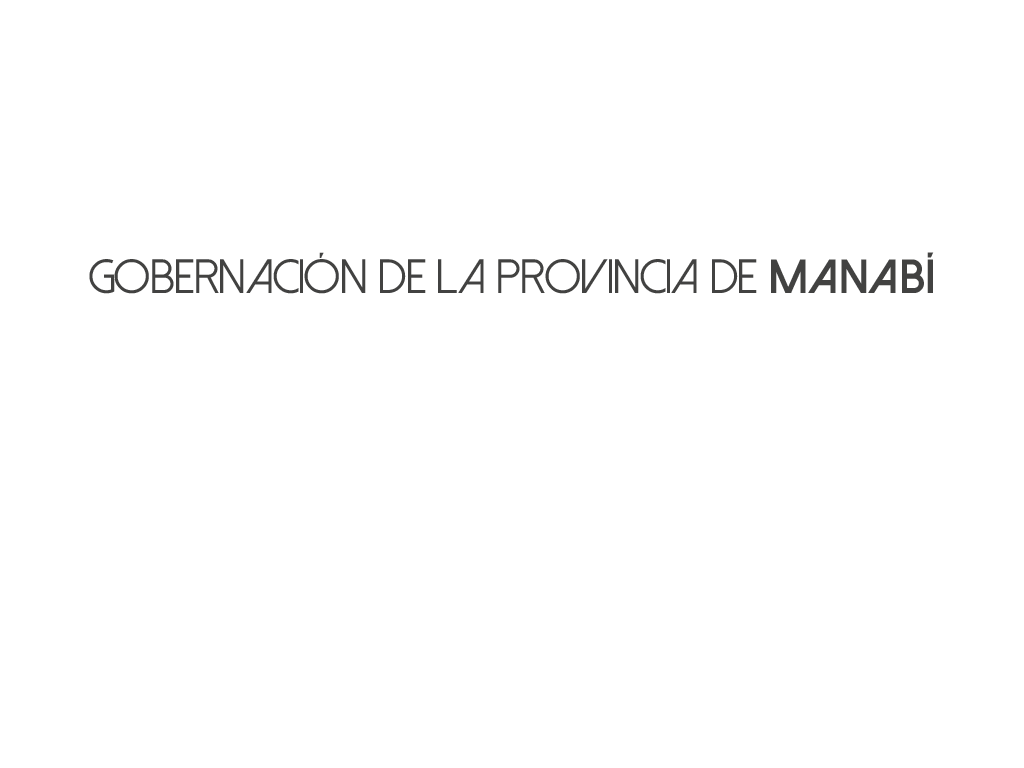 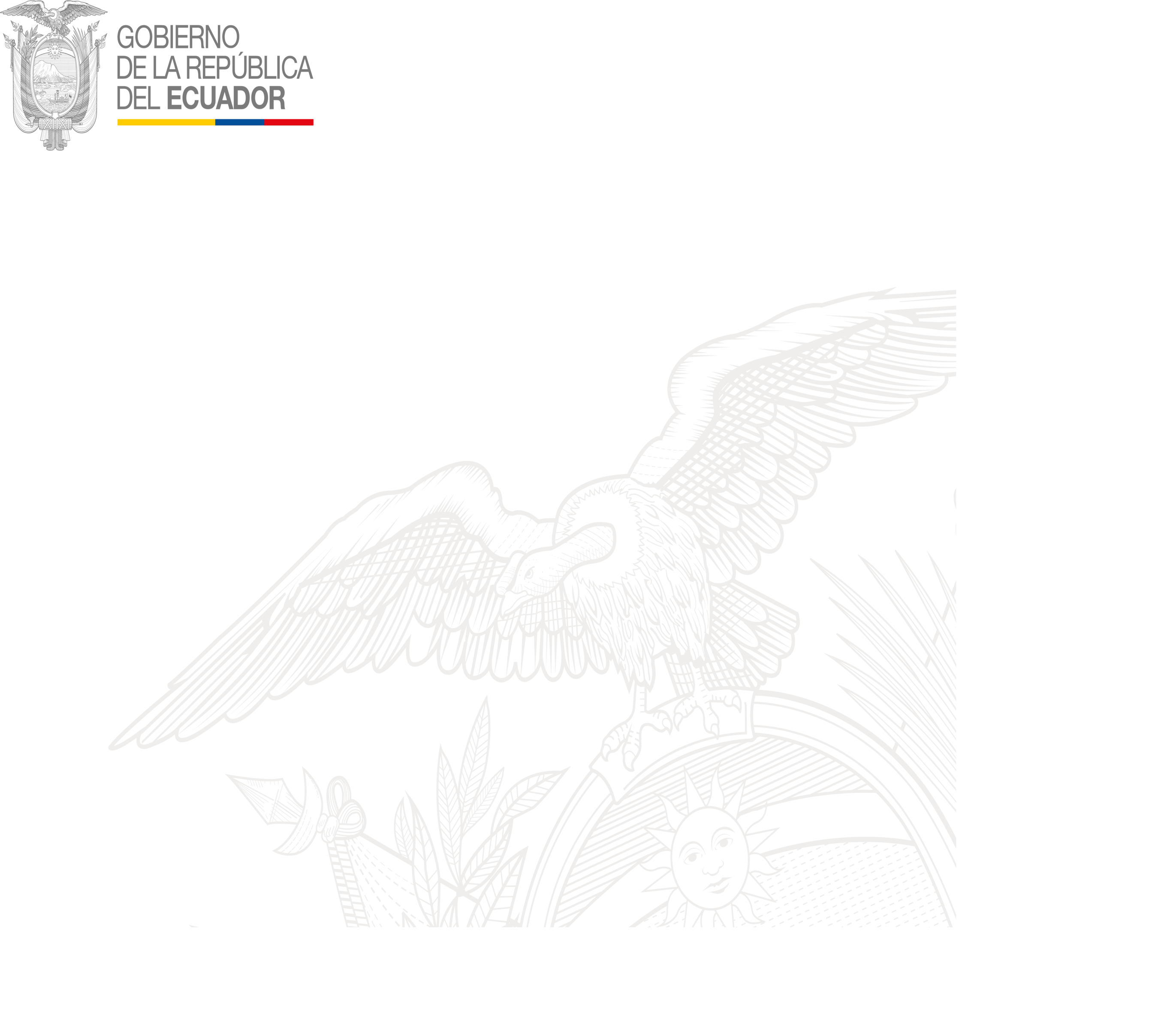 DIÁLOGOS CIUDADANOS

CONSEJO DE JEFES POLÍTICOS, TENIENTES POLÍTICOS, COMISARIOS

GABINETES PROVINCIALES

SEGUIMIENTO DE OBRAS

SEGUIMIENTO DEL SERVICIO PÚBLICO

COMITÉ DE OPERACIONES EMERGENTES

MESA DE SEGURIDAD

CONSEJO DE SEGURIDAD
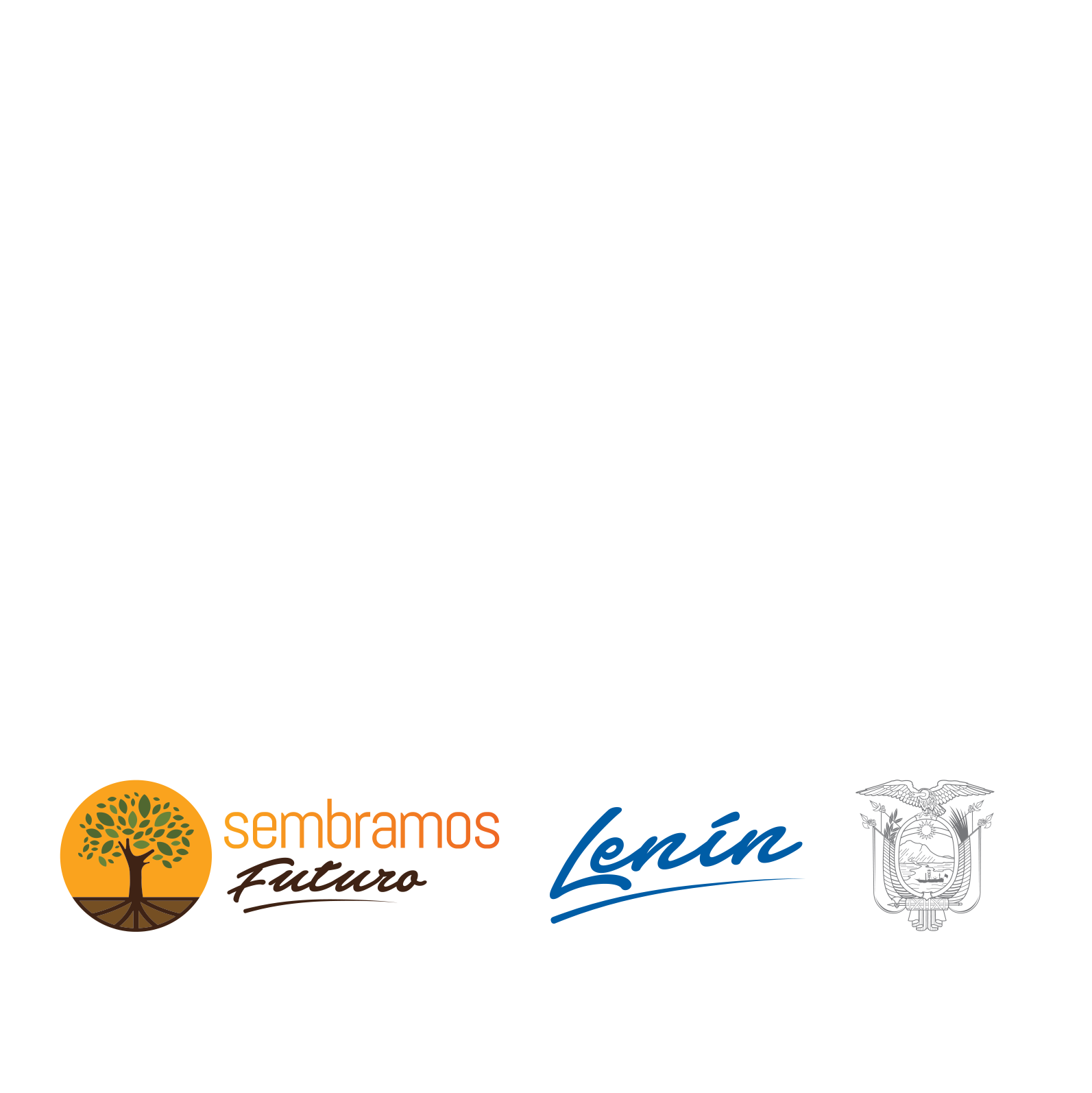 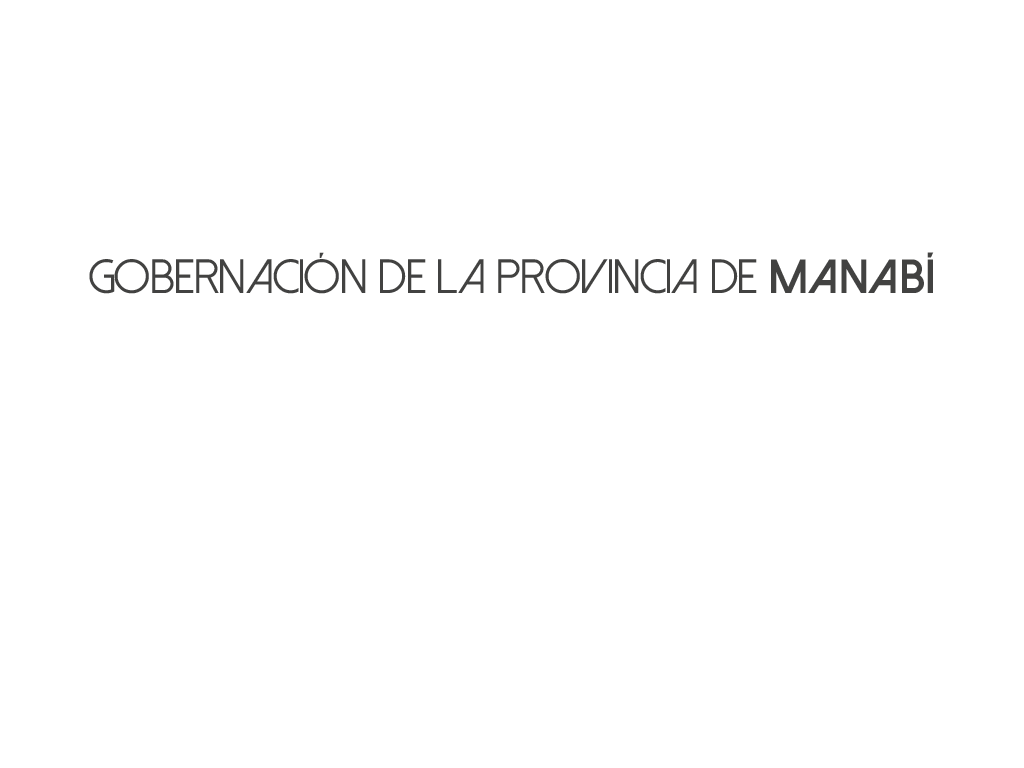 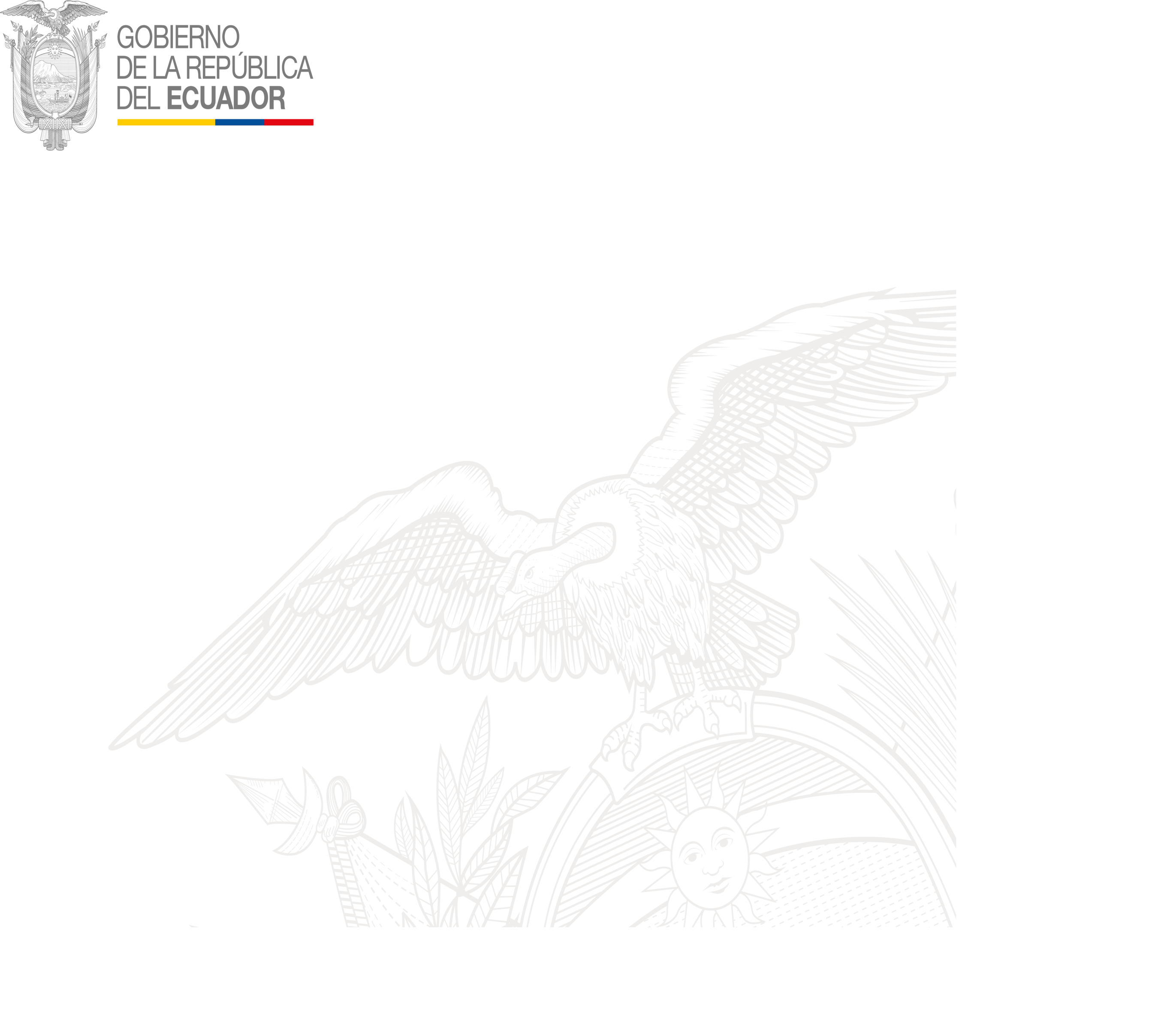 GRACIAS
Dr. Tito Nilton Mendoza 
Gobernador de Manabí
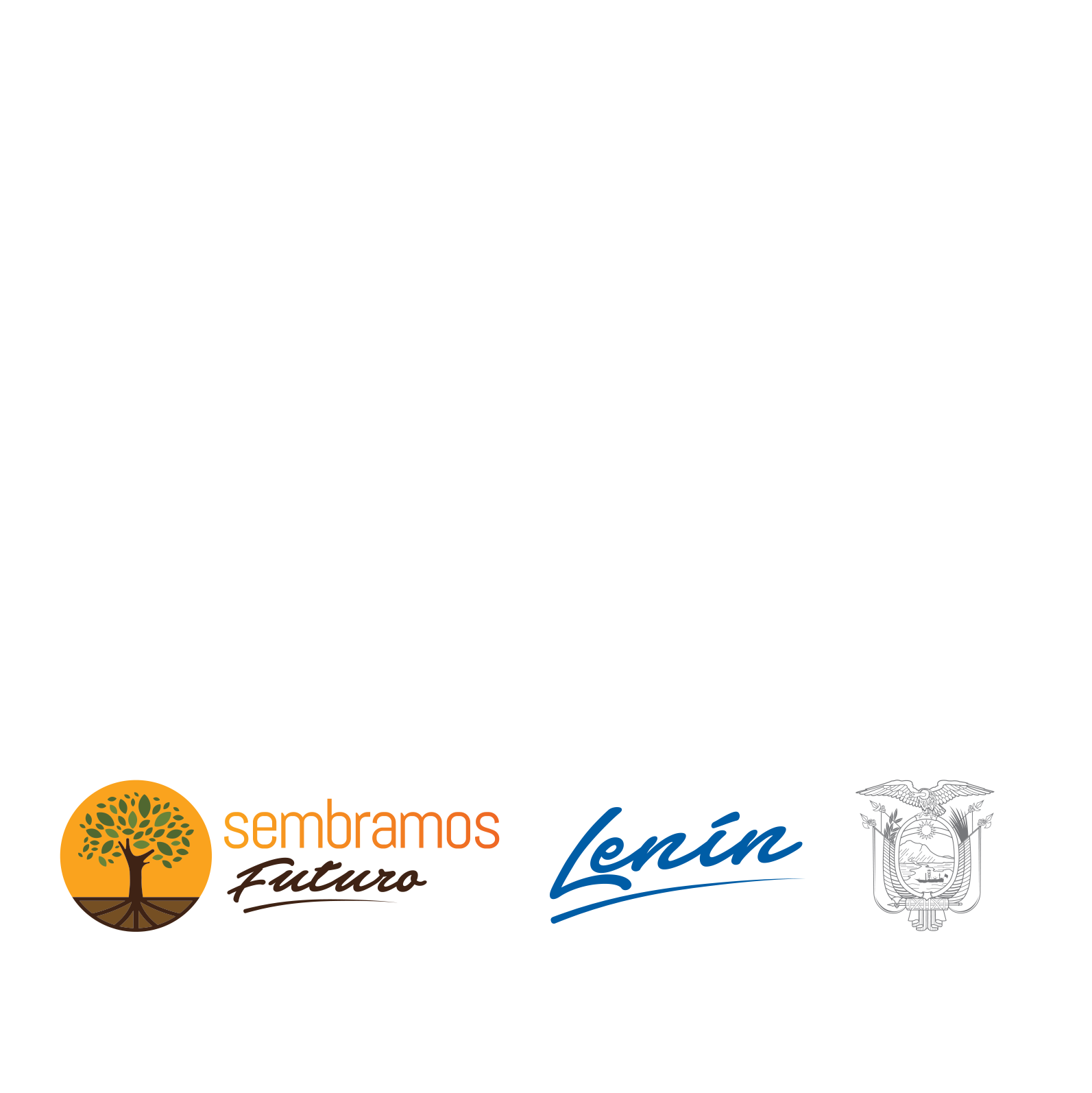 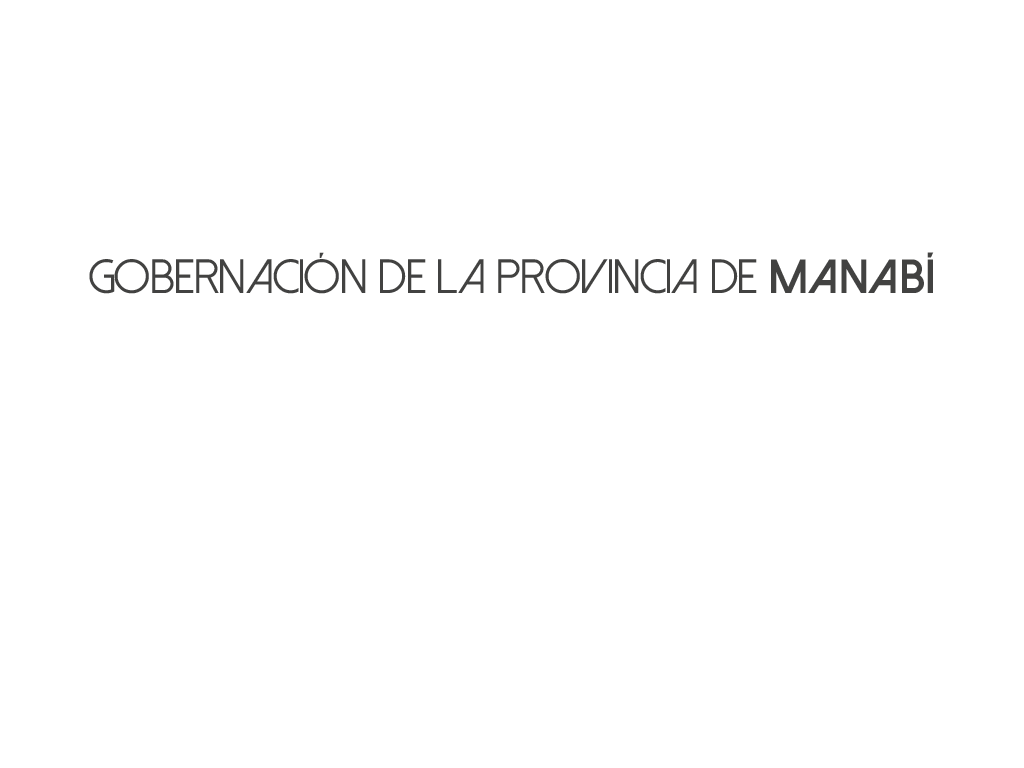 1